캐릭터 시스템

아이템 시스템
- 1 -
버전 관리
2015년 7월 2일
초안 작성

2015년 7월 7일
장비 회의 내용 적용
UI 가안 적용

2015년 7월 9일
메인 UI 결정 내용 적용

2015년 7월 13일
13일 회의 내용 적용
아이템 설정 변경
아이템 아이콘 표시 방법

2015년 7월 16일
16일 리뷰 회의 내용 적용
장비 관련 UX 피드백

2015년 9월 2일
새롭게 변경 된 장비 시스템으로 개편
장비, 아바타 시스템을 현 문서로 모두 통합

2015년 9월 4일
피드백 내용 수정
2015년 9월 10일
8일 회의 내용 적용
룬스톤 스택에 대한 결정
아바타 아이템 부위에 대한 표시 방식 내용 추가
장비 능력치에 대한 용어 및 설정 통일
장비 프리셋 내용 추가
- 2 -
목차
개요

장비 아이템 설정

룬스톤 아이템 설정

재료 아이템 설정

아바타 아이템 설정

아이템 시스템 이용 방법

UI
- 3 -
개요
문서의 목적
게임 내 장비 아이템과 관련 된 내용을 정리하고자 합니다.
장비 아이템의 종류
각 장비 아이템들의 설정
장비 아이템의 아이콘
장비 아이템의 게임 내 외형
게임 내 룬스톤 아이템과 관련 된 내용을 정리하고자 합니다.
룬스톤 아이템의 종류
각 룬스톤 아이템들의 설정

룬스톤 아이템의 아이콘
게임 내 재료 아이템과 관련 된 내용을 정리하고자 합니다.
재료 아이템의 종류
재료 아이템의 설정
재료 아이템의 아이콘
게임 내 아바타 아이템과 관련 된 내용을 정리하고자 합니다.
아바타 아이템의 종류
아바타 아이템의 설정
아바타 아이템의 아이콘

장비 아이템 설정
장비 아이템의 종류
장비 아이템의 설정
장비 아이템 아이콘
장비 아이템의 게임 내 외형

룬스톤 아이템 설정
룬스톤 아이템의 종류
룬스톤 아이템의 설정
- 4 -
개요
재료 아이템 설정
재료 아이템의 종류
재료 아이템의 설정
재료 아이템 아이콘

아바타 아이템 설정
아바타 아이템의 종류
아바타 아이템의 설정

아이템 시스템 이용 방법
장비 착용 하기
장비 해제 하기
장비 판매 하기
장비 분해 하기
소켓에 룬스톤 넣기
장비 강화 하기
룬스톤 합성 하기
룬스톤 관리
재료 관리
아바타 장착 하기
아바타 해제 하기
아바타 구매 하기

UI

기타
- 5 -
장비 아이템 설정
장비 아이템의 정의
장비 아이템이란 캐릭터가 정해진 부위에 착용할 수 있는 아이템을 의미 합니다.
캐릭터는 장비 아이템을 착용하여 해당 아이템이 갖고 있는 고유의 옵션들을 획득할 수 있습니다.
고유의 옵션들은 캐릭터의 능력치를 증가 시키거나 패시브 스킬을 추가시키거나 하는 등의 효과들이 주 내용을 이루고 있습니다.

장비 아이템의 종류
장비 아이템은 총 3개의 종류로 나뉘어지며, 여기서 8개의 부위로 구분 됩니다..
무기
무기
방어구
머리
상의
하의
장갑
신발
장신구
목걸이
반지

장비 아이템의 설정
모든 장비는 3개의 능력 카테고리를 갖습니다. – 각 카테고리 별 스킬 항목은 차후 테이블로 관리
기본 능력
각 장비의 컨셉을 나타내는 해당 장비의 고유한 능력입니다.
모든 장비는 3개의 기본 능력을 갖습니다.
추가 능력
각 장비에 붙는 접두사에 따라 지정된 혹은 무작위로 부여 받는 능력 입니다.
모든 장비는 3개의 추가 능력을 갖습니다.
- 6 -
장비 아이템 설정
소켓 능력
장비에 룬스톤을 넣을 수 있는 곳으로, 룬스톤이 갖고 있는 능력을 장비에 부여 시킵니다.
룬스톤을 반복적으로 계속 넣어 매번 능력을 바꿀 수 있지만 한 번 넣어진 룬스톤은 반환되지 않습니다.
등급과 상관 없이 각 장비 부위에 따라 소켓 수가 다릅니다.


장비 아이템은 등급을 통해 각 장비의 퀄리티를 구분 합니다.
★ ~ ★★★★★★ (1성 ~ 6성)
별 개수로 등급의 수준을 표시 합니다. – 많을 수록 좋은 장비 아이템 입니다.
등급이 높아 질수록 소켓 능력을 제외한 다른 능력들이 상승 합니다.
장비 아이템의 등급을 올리는 시스템은 없습니다. – 새롭게 획득해야 합니다.
장비 아이템을 강화하여 장비의 기본 능력을 더욱 상승시킬 수 있습니다.
0 ~ ∞ (이론적으로는 무한대지만 임의로 99강화를 MAX로 보고 있습니다.)
강화 시 재료 아이템과 골드를 필요로 합니다.
강화 단계마다 해당 장비의 기본 능력이 상승 합니다
추가 능력과 소켓 능력은 5 강화 단계마다 상승 합니다.




모든 장비는 캐릭터의 각 부위 별로 1개씩 장착 할 수 있고, 페널티 없이 해제가 가능 합니다.
모든 장비는 판매 할 수 있습니다.
각 등급에 따른 부위별 가격이 매겨집니다.
강화 수준은 가격을 책정하는데 무시 됩니다.
모든 장비는 분해 할 수 있습니다.
분해 시 골드는 획득 할 수 없습니다.
각 등급에 따른 재료를 획득 할 수 있습니다.
모든 장비는 서로를 비교하기 위한 절대적 수치 값을 갖습니다.
전투력: 공격과 관련 된 수치들의 환산된 값 입니다.
생존력: 방어와 관련 된 수치들의 환산된 값 입니다.
- 7 -
장비 아이템 설정
장비 아이템 정렬 순서
무기
1분류: 부위
무기  머리  상의  하의  장갑  신발  목걸이  반지
2분류: 등급 높은 순
3분류: 전투력(무기), 생존력(방어구) 높은 순 – 장신구는 3분류에 해당하지 않습니다.
4분류: 강화 높은 순
장비 아이템 프리셋
현재 입고 있는 장비를 프리셋으로 저장 할 수 있습니다.
저장 된 장비는 [프리셋(숫자)] 이라는 UI가 아이콘에 붙습니다.
현재 프리셋 장비는 [착용중]
저장된 프리셋 장비는 [프리셋2]
프리셋은 기본 2개까지 지원 합니다.
기본 2개 = 기본
추가할 때마다 = 캐시 구매 (최대 9개) – 논의 필요
프리셋 된 장비는 분해, 판매 시 설정과 무관하게 반드시 경고 팝업을 발생시킵니다.






확인 시: 원래 진행하고자 했던 내용이 진행 됩니다.
취소 시: 팝업이 닫히고 앞서 하려 했던 행동이 진행 되지 않습니다.
프리셋 저장 중인 장비가 분해(판매) 됩니다.
계속 하시겠습니까?
확인
취소
- 8 -
장비 아이템 설정
장비 아이템 아이콘







등급
아이콘에서 가장 잘 보여야 할 정보 입니다.
소켓
현 장비 아이템의 소켓을 표시 합니다.
이미 룬스톤이 넣어진 소켓은 룬스톤의 대표 컬러를 넣어 표시 합니다.




테두리
등급이 오를 수록 테두리 문양이 점점 화려해 집니다.
등급이 오를 수록 테두리 색깔이 바뀌면서 직관적인 표현을 돕습니다.



배경
등급에 따라 테두리 색깔이 변하듯 아이콘 배경 색깔도 그에 맞춰 은은하게 변경 된다면 UX가 상승 할 것으로 기대 됩니다.
강화
해당 아이템의 강화 수준을 표시 합니다.
+숫자  로 표시 합니다.
비교
장비의 모든 옵션 값은 전투력이라는 하나의 수치로 환산 되고 이것을 비교하여 지금 착용 중인 아이템보다 좋은지 아닌지를 판단하게 되는데 이 비교 수치를 표시하는 UI 입니다.
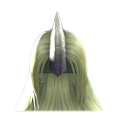 +2
5. 강화
2. 소켓
4. 배경
+132▲
6. 비교
3. 테두리
1. 등급
빈 슬롯
루비
사파이어
토파즈
아메시스
- 9 -
장비 아이템 설정
기타
테두리 예시
기본 테두리





높은 등급 테두리







기타 테두리 예시
등급1 (★) 테두리 예시 입니다.
그냥 사각형의 테두리로 단조롭습니다.
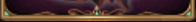 등급이 높아질 수록 테두리는 해당 예시처럼 문양이 들어가고 화려해집니다. 
테두리의 색깔도 변화 합니다.
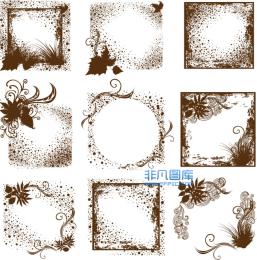 등급이 높아지면서 문양이 집중되는 부위가 꼭지점 1군데에서 2군데, 3군데 식으로 늘어나는 방식이 되어도 괜찮을 것 같습니다.
- 10 -
장비 아이템 설정
장비 아이템의 게임 내 외형
등급에 따라 무기 외형의 오오라 색깔이 변합니다.
1성




2성




3성




아이콘 테두리, 배경 색깔과 동일한 기준을 따릅니다.

강화 수준에 따라 외형의 오오라 크기가 커집니다.
0~4 강화
0단계: 무기 외형에서 오오라가 나오지 않습니다.
5~9강화
1단계: 작은 오오라가 발생 합니다.
10~14강화
2단계: 이글거리는 작은 오오라가 발생 합니다.
15~19강화
3단계: 대형 오오라가 발생 합니다.
20~ 강화
4단계: 이글거리는 대형 오오라가 발생 합니다.
4성




5성




6성
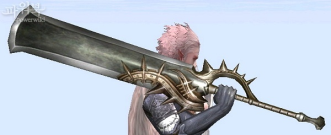 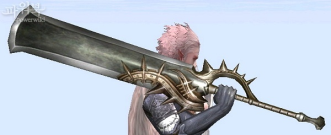 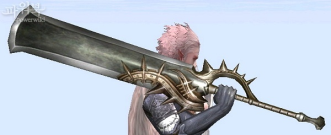 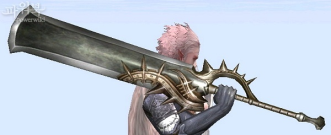 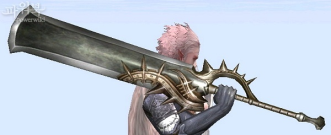 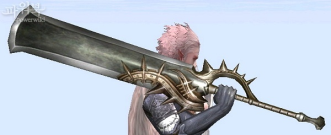 - 11 -
룬스톤 아이템 설정
룬스톤 아이템의 정의
룬스톤 아이템이란 장비 아이템의 소켓에 넣어, 장비가 가진 능력 외 추가적인 능력 혹은 효과를 얻게 해 주는 일종의 소모성 장착 아이템 입니다.

룬스톤 아이템의 종류
룬스톤 아이템은 총 4개의 종류로 나뉘어집니다.
용맹의 룬
공격형 룬스톤
붉은 룬스톤
수호의 룬
방어형 룬스톤
파란 룬스톤
지혜의 룬
유틸리티형 룬스톤
노란 룬스톤
재능의 룬
스킬형 룬스톤
보라색 룬스톤

룬스톤 아이템의 설정
룬스톤은 총 6단계의 등급을 갖습니다.
LV 로 표시합니다.  LV1, LV2 ……
룬스톤은 합성을 할 수 있습니다.
룬스톤의 등급을 상승시키는 것을 합성이라고 합니다.





합성을 통해 상위 등급의 무작위 유형의 룬스톤을 1개 획득 합니다.
- 12 -
룬스톤 아이템 설정
룬스톤의 소켓 적용
장비 아이템의 소켓에 룬스톤을 넣는 것으로 효과를 얻을 수 있습니다.
장비 아이템의 등급은 소켓에 넣을 수 있는 룬스톤의 최대 등급과 일치 합니다.






장비 아이템의 소켓에 룬스톤을 넣는 것으로 룬스톤이 갖고 있는 능력 중 하나를 얻게 됩니다.
빈 소켓: 소켓에 넣은 룬스톤의 능력을 장비에 적용 합니다.
룬스톤이 적용 된 소켓: 기존 소켓 능력을 제거하고 새롭게 넣은 룬스톤의 능력을 장비에 적용 합니다.
룬스톤은 각 유형에 따라 설정 된 다양한 능력이 존재하며 장비의 소켓에 넣을 때, 해당 능력 하나가 무작위로 장비에 적용됩니다.
플레이어는 자신이 원하는 능력을 얻기 위해 반복적으로 룬스톤을 넣을 수 있습니다.
각 룬스톤은 장비 아이템의 부위에 따라 활성화 될 수 있는 능력이 서로 다릅니다.
룬스톤 아이템 정렬 순서
룬스톤은 리스트화 된 정렬 방식을 이용 합니다.
63페이지 처럼 모든 룬스톤이 종류별, 등급별로 나열되고 해당 스택 수를 표시 합니다.
- 13 -
룬스톤 아이템 설정
룬스톤 능력 표
용맹의 룬
공격형 룬스톤
붉은색










수호의 룬
방어형 룬스톤
파란색
- 14 -
룬스톤 아이템 설정
지혜의 룬
유틸리티형 룬스톤
노란색
- 15 -
룬스톤 아이템 설정
재능의 룬
스킬형 룬스톤
보라색






















모든 룬스톤은 테이블로 관리 합니다.
- 16 -
룬스톤 아이템 설정
룬스톤 아이템 아이콘













룬스톤
룬스톤의 종류를 가장 직관적으로 알 수 있는 방법은 룬스톤의 색깔 입니다.
룬스톤의 문양은 조금씩 달랐으면 좋겠습니다..
위 예시는 모두 타원의 모양을 하고 있지만 조금씩 다른 모양을 취해도 무방합니다.
등급
LV로 표시하며 1~6 단계로 구분 합니다.
스택
동일 등급의 룬스톤이 몇 개인지 표시하는 숫자 입니다.
VIP 최고 등급 999개를 기준으로 최초에는 99개 스택이 가능합니다.
자신이 보유 가능한 최대 룬스톤 개수를 초과 할 시 이후 획득 룬스톤은 우편함으로 수령 됩니다.
자세한 내용은 우편 시스템에서 다룹니다.
1. 룬스톤
2. 등급
3. 스택
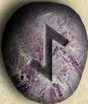 LV 3
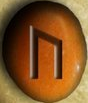 LV 6
14
14
LV 2
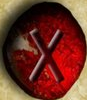 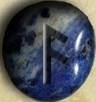 LV 5
14
14
- 17 -
재료 아이템 설정
재료 아이템의 정의
재료 아이템이란 장비 아이템을 강화할 때, 룬스톤 아이템을 합성 할 때 필요로 하는 아이템을 의미 합니다.

재료 아이템의 종류
재료 아이템은 총 6개의 종류로 나뉘어집니다.
이미지 컨셉은 엘더 스크롤의 소울젬을 기본으로 합니다.
재료 아이템의 이름은 정수( = Essence), 앞에 각 등급에 따른 LV을 붙입니다. (LV2 정수)











LV1 정수
위 스샷 왼쪽에 위치한 3개의 소울젬 모양으로 꼭지점이 위아래 합쳐 2개 입니다.
Lv2 정수
꼭지점이 위아래 합쳐 3개인 모양으로 V 형태 입니다.
Lv3 정수
위 스샷 가장 오른쪽 소울젬 모양처럼 꼭지점이 4개, 삼지창 모양 입니다.
Lv4 ~ 6정수
4성부터는 아래쪽으로 튀어나옵니다. 삼지창에 손잡이 있는 모습이 4성 재료 정도.
5성 재료는 손잡이가 2개 있는 형태, 6성은 3개 있는 형태로 위아래 3개씩 입니다.
이외에도 재료 아이템의 경우 장비 아이템의 각 등급에 해당하는 색깔(흰색, 녹색, 노란색, 파란색, 보라색, 주황색)이 은은하게 들어가 있어, 상징적으로 해당 등급의 재료임을 의미하는 아이콘으로 구현 되었으면 좋겠습니다.
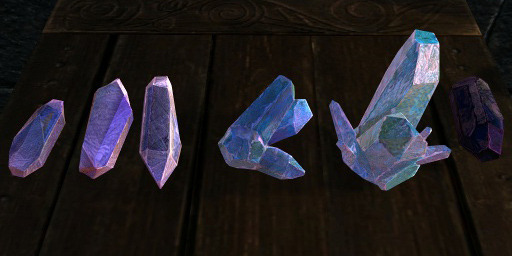 - 18 -
재료 아이템 설정
재료 아이템 설정
재료 아이템은 장비 아이템을 분해하여 획득 할 수 있습니다.
장비 아이템 분해 시 재료 획득은 테이블로 컨트롤 합니다.
재료 정렬 기준
재료는 리스트화 된 정렬 방식을 이용 합니다.
64페이지 처럼 모든 재료가 표시되고 그 보유 숫자를 체크할 수 있게 해줍니다.
- 19 -
아바타 아이템 설정
아바타 아이템의 정의
아바타 아이템이란 캐릭터에게 고유한 외형을 구현하기 위한 아이템을 의미 합니다.
아바타 아이템은 장착 및 해제를 할 수 있으나 장비 아이템과는 별개의 시스템으로 구분 됩니다.
아바타 아이템은 캐릭터 외형 표현 시 장비 아이템보다 우선되어 적용 됩니다.

아바타 아이템의 종류
아바타 아이템은 총 3개의 부위로 나뉘어지며 각 부위별로 외형을 다르게 변형시킬 수 있습니다.
각 부위와는 별개로 1개 아이템으로 3개 부위를 모두 변형 시킬 수 있는 통합 부위가 존재 합니다.
투구
투구를 고유한 외형으로 변경 시킵니다.
상의
상의를 고유한 외형으로 변경 시킵니다.
특수
각 캐릭터별로 특수 부위가 존재하여 해당 부위의 외형을 변경 시킵니다.
버서커: 망토
데몬헌터: 어깨
아칸: 꼬리
통합
1개의 아바타 아이템으로 3개 부위(무기, 상의 특수)를 모두 변형 시킵니다.
아바타 정보 내에서 (A), (B), (C)라는 마크로 부위가 총 몇 개 존재하는지 알립니다.
보통 3개 부위가 있는 경우 (A), (B), (C) 마크 3개가 모두 붙습니다.
통합 부위의 경우 1개 부위만 존재 하므로 (A) 마크 하나만 붙습니다.

아바타 아이템 설정
아바타 아이템 목록은 상점과 통일 된 형태로 그 자리에서 구매, 착용 등이 가능 하도록 합니다.
아바타 아이템 정렬
1분류: 비싼 가격 순
비싼 캐시 순  비싼 골드 순
기타
신제품 혹은 기획 상품 등 BM 전략에 따라 우선 순위를 변동시킬 수 있어야 합니다.
- 20 -
아이템 시스템 이용 방법
장비 착용 하기
메인 UI 중 [가방]을 터치 합니다.
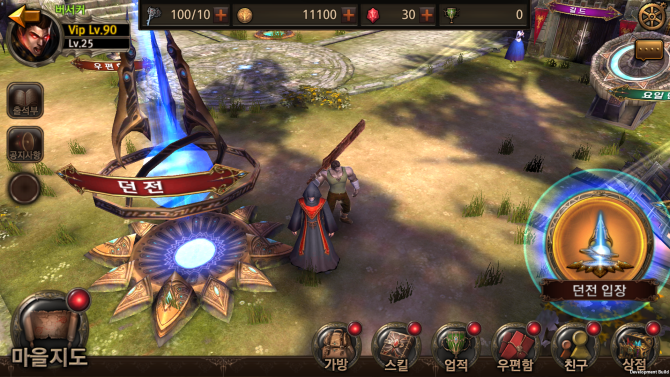 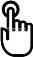 - 21 -
아이템 시스템 이용 방법
장비하려는 아이템을 터치 합니다.
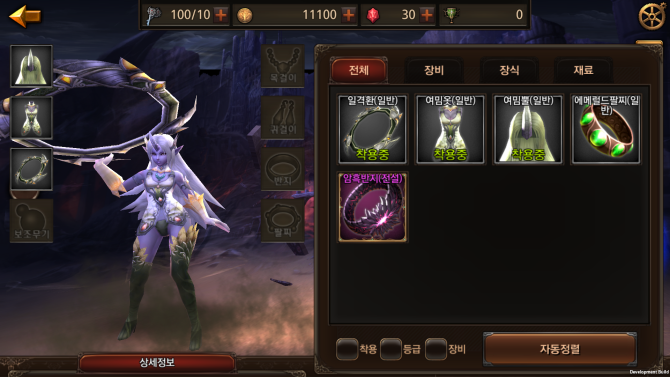 프리셋 저장
1
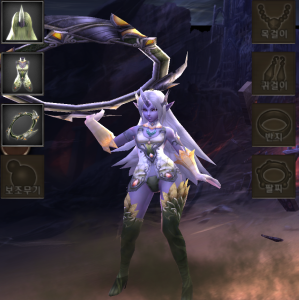 방어구
장신구
전체
무기
X
2
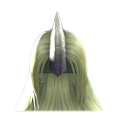 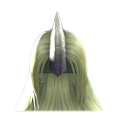 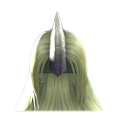 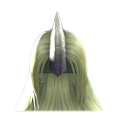 +132▲
+104▲
+81▲
+98▲
3
+12
+8
+27
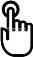 +32
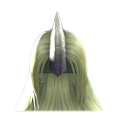 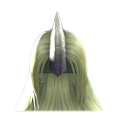 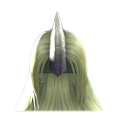 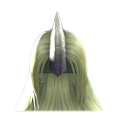 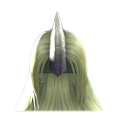 +75▲
+70▲
프리셋1
-6▼
+15
+3
+2
+2
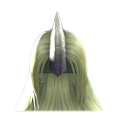 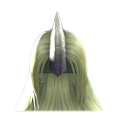 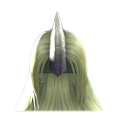 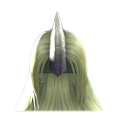 -12▼
-27▼
-38▼
-94▼
+1
+12
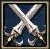 4,502
대장간
룬스톤
아바타
- 22 -
아이템 이용 방법
착용 중 아이템이 아니라면 현재 장착 중인 아이템과 비교 할 수 있는 비교 창이 열립니다.
















착용중 아이템을 터치하면 오른쪽에 착용중인 아이템의 정보창만 발생합니다.
비교 창이 열릴 때 연출이 발생 합니다.
현재 착용 중인 아이템은 왼쪽 장착 아이콘 위치에서, 방금 터치한 아이템은 오른쪽 가방 위치에서 현재 비교창에 놓이게 되는 각 아이콘 위치로 아이콘이 이동하는 연출을 보여줍니다.








장착 버튼을 터치 합니다.
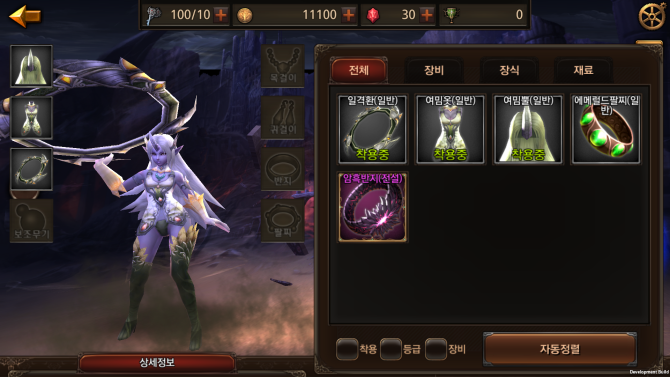 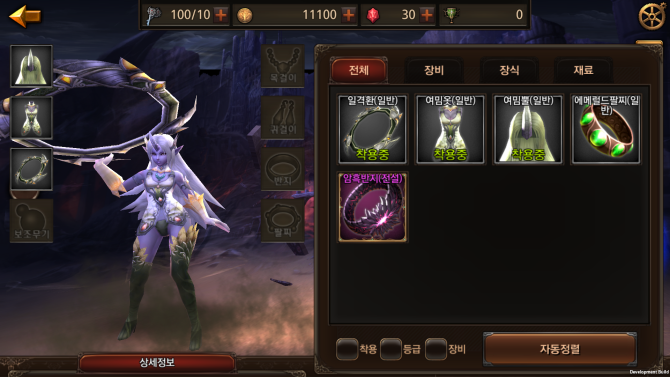 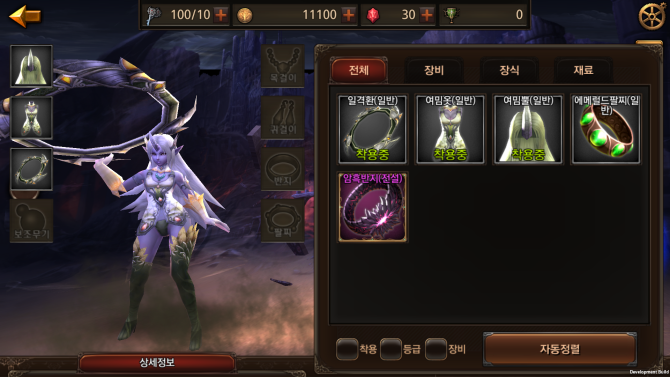 천공의 칼날 +2
바람의 도끼 +32
X
천공의 칼날 (1)
바람의 도끼
X
방어구
장신구
전체
무기
X
등급
등급
★★★★
희귀
★★★★★
영웅
382
413
전투력
▼
전투력
▲
강화
강화
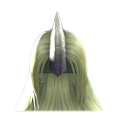 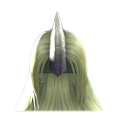 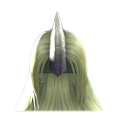 +2
+32
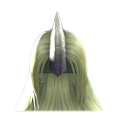 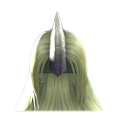 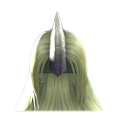 전투력
전투력
4,068
(+8)
5,790
(+130)
+102
무기 공격력
무기 공격력
+132▲
+104▲
+81▲
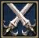 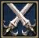 102
304
+98▲
+12
+8
+27
기본 능력
기본 능력
+32
+32
+32
+388
+388
공격력
공격력
기본 옵션
기본 옵션
+7%
+7%
극대화 확률
극대화 확률
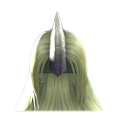 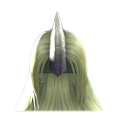 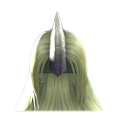 +388
(+8)
+388
(+8)
공격력
공격력
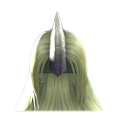 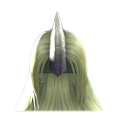 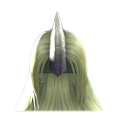 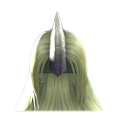 +45%
+45%
극대화 데미지
극대화 데미지
+75▲
+70▲
착용중
-6▼
+7% (+0.1%)
(+8)
+7% (+0.1%)
(+8)
극대화 확률
극대화 확률
추가 능력
추가 능력
+15
+3
+388
+388
공격력
공격력
+45% (+0.1%)
(+8)
+45% (+0.1%)
(+8)
극대화 데미지
극대화 데미지
+2
+2
+2
+2
+7%
+7%
극대화 확률
극대화 확률
+45%
+45%
극대화 데미지
극대화 데미지
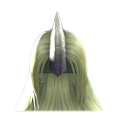 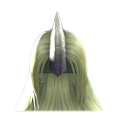 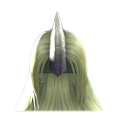 소켓
소켓
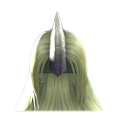 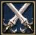 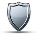 4,502
8,139
-12▼
-27▼
-38▼
-94▼
소켓 능력
소켓 능력
+388
(+8)
+388
(+8)
공격력
공격력
+388
공격력
+388
공격력
+1
+12
+7% (+0.1%)
(+8)
극대화 확률
☜ 룬스톤을 넣으려면 소켓을 터치하세요.
☜ 룬스톤을 넣으려면 소켓을 터치하세요.
+7%
극대화 확률
상세정보
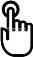 힘    300
지능 300
아바타
강화
해제
분해
강화
장착
강화
해제
강화
장착
분해
판매
룬스톤
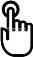 민첩 400
체력 400
- 23 -
아이템 시스템 이용 방법
장착과 동시에 비교창이 닫힙니다.

















장착 된 왼쪽 장비칸이 순간 팡! 하고 빛나면서 이 부위가 방금 장착 되었음을 알립니다.
오른쪽 비교 UI들은 현 장비 아이템 수준에 맞춰 즉시 비교 값이 변경 됩니다.
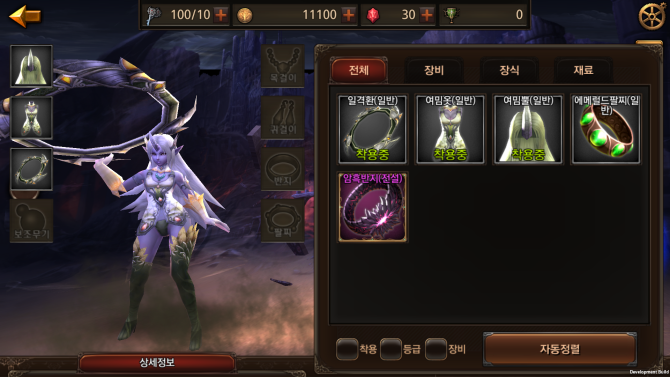 프리셋 저장
1
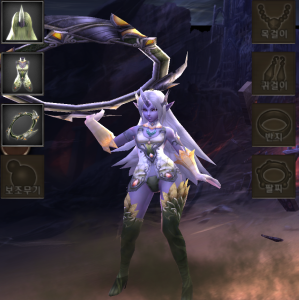 방어구
장신구
전체
무기
X
2
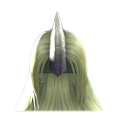 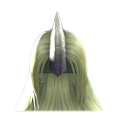 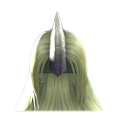 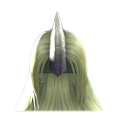 +132▲
+104▲
+81▲
+98▲
3
+12
+8
+27
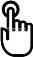 +32
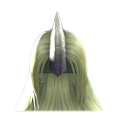 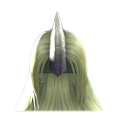 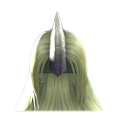 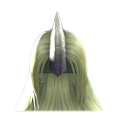 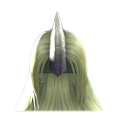 +75▲
+70▲
프리셋1
-6▼
+15
+3
+2
+2
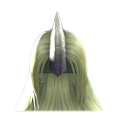 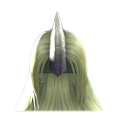 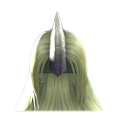 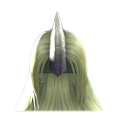 -12▼
-27▼
-38▼
-94▼
+1
+12
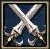 4,502
대장간
룬스톤
아바타
- 24 -
아이템 시스템 이용 방법
장비 해제 하기
아이템 비교창에서 해제를 터치 합니다.

















이후 왼쪽 창만 닫히고 오른쪽 장비 정보는 남아 있습니다.
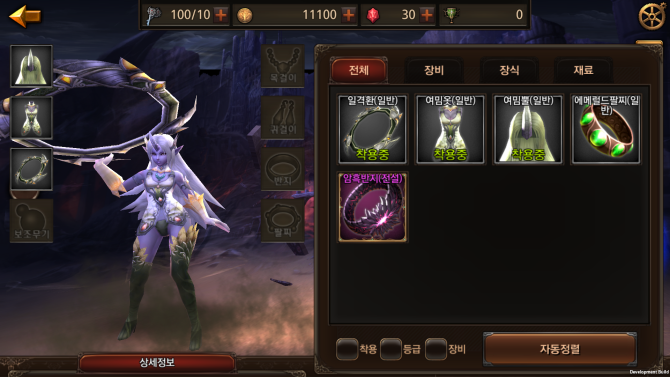 천공의 칼날 (1)
바람의 도끼
X
등급
등급
★★★★
희귀
★★★★★
영웅
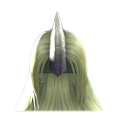 강화
강화
+2
+32
전투력
전투력
+102
+32
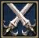 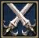 102
304
기본 능력
기본 능력
+388
+388
공격력
공격력
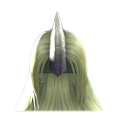 +7%
+7%
극대화 확률
극대화 확률
+45%
+45%
극대화 데미지
극대화 데미지
+2
추가 능력
추가 능력
+388
+388
공격력
공격력
+7%
+7%
극대화 확률
극대화 확률
+45%
+45%
극대화 데미지
극대화 데미지
소켓 능력
소켓 능력
+388
공격력
+388
공격력
☜ 룬스톤을 넣으려면 소켓을 터치하세요.
+7%
극대화 확률
강화
해제
강화
장착
분해
판매
룬스톤
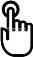 - 25 -
아이템 시스템 이용 방법
장비 판매 하기
아이템 비교창에서 판매를 터치 합니다.

















이후 판매를 확인하는 팝업이 발생 합니다.
특정 등급 이하에서는 이 팝업이 발생하지 않습니다.  옵션에서 제어합니다..








판매를 누르면 아이템이 판매 됩니다.
취소를 누르면 팝업이 닫힙니다.
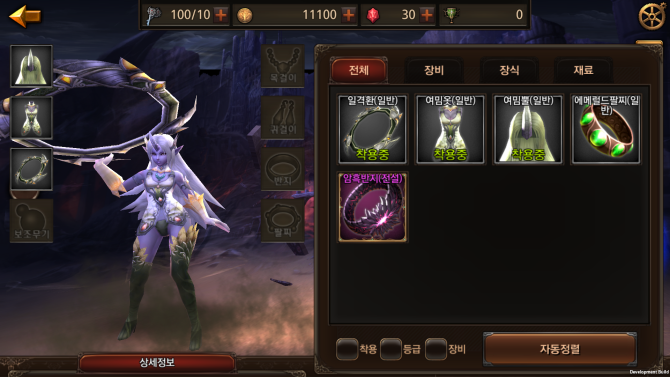 천공의 칼날 (1)
바람의 도끼
X
등급
등급
★★★★
희귀
★★★★★
영웅
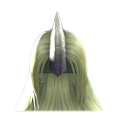 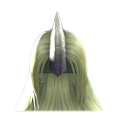 강화
강화
+2
+32
전투력
전투력
+102
+32
+32
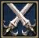 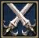 102
304
기본 능력
기본 능력
+388
+388
공격력
공격력
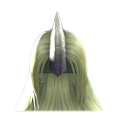 +7%
+7%
극대화 확률
극대화 확률
+45%
+45%
극대화 데미지
극대화 데미지
+2
추가 능력
추가 능력
+388
+388
공격력
공격력
+7%
+7%
극대화 확률
극대화 확률
+45%
+45%
극대화 데미지
극대화 데미지
소켓 능력
소켓 능력
+388
공격력
+388
공격력
☜ 룬스톤을 넣으려면 소켓을 터치하세요.
+7%
극대화 확률
강화
해제
강화
장착
분해
판매
룬스톤
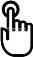 바람의 도끼 +32
판매 가격: 2,000 골드
판매 하시겠습니까?
판매
취소
- 26 -
아이템 시스템 이용 방법
장비 분해 하기
아이템 비교창에서 분해를 터치 합니다.
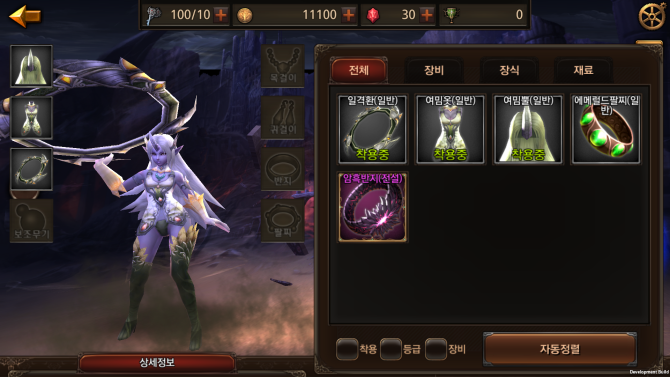 천공의 칼날 (1)
바람의 도끼
X
등급
등급
★★★★
희귀
★★★★★
영웅
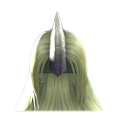 강화
강화
+2
+32
전투력
전투력
+102
+32
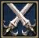 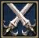 102
304
기본 능력
기본 능력
+388
+388
공격력
공격력
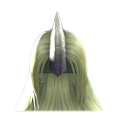 +7%
+7%
극대화 확률
극대화 확률
+45%
+45%
극대화 데미지
극대화 데미지
+2
추가 능력
추가 능력
+388
+388
공격력
공격력
+7%
+7%
극대화 확률
극대화 확률
+45%
+45%
극대화 데미지
극대화 데미지
소켓 능력
소켓 능력
+388
공격력
+388
공격력
☜ 룬스톤을 넣으려면 소켓을 터치하세요.
+7%
극대화 확률
강화
해제
강화
장착
분해
판매
룬스톤
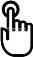 - 27 -
아이템 시스템 이용 방법
대장간으로 이동 됩니다.
















오른쪽은 터치 했던 아이템이 체크 되어 있고 왼쪽은 분해 시 얻을 수 있는 아이템 리스트가 출력 됩니다.
분해를 터치하면 경고 팝업이 발생 합니다.
특정 등급 이하에서는 이 팝업이 발생하지 않습니다.  옵션에서 제어합니다..






분해를 터치하면 분해가 진행 됩니다.
장비 아이콘이 뿅!! 하고 사라집니다.
분해 결과에 나온 재료 아이템 수량이 카운트 다운 되면서 떨어지고 빛방울이 생깁니다.
빛방울들이 오른쪽 [재료] 탭으로 날아갑니다.
이후 대장간 시스템 창이 닫히고 [가방] 화면으로 이동 합니다.
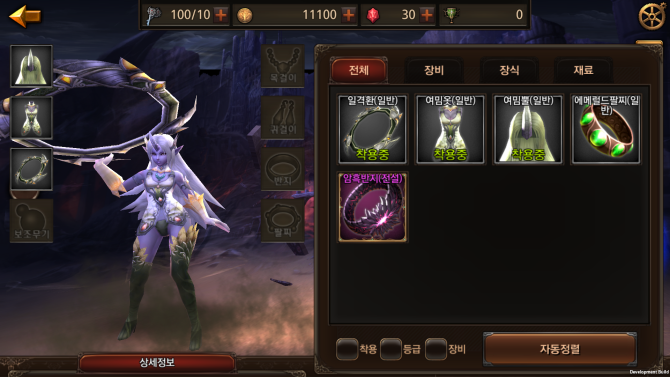 강화
합성
재료
분해
X
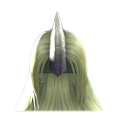 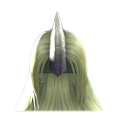 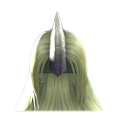 V
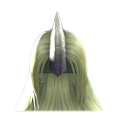 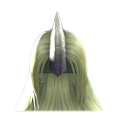 +132▲
+104▲
+81▲
+98▲
+12
+8
+27
+32
+32
분해 결과
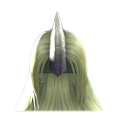 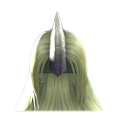 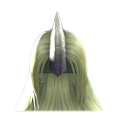 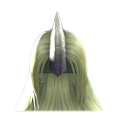 X 8
X 1
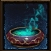 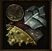 +75▲
+70▲
착용중
-6▼
+15
+3
+2
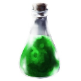 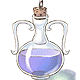 X 6
X 0
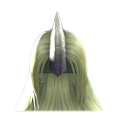 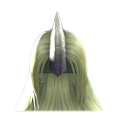 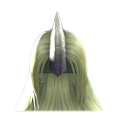 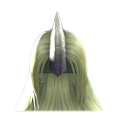 -12▼
-27▼
-38▼
-94▼
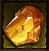 X 0
X 1
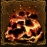 +1
+12
분해
★★★★ 등급 이상의 장비를 분해 합니다.
장비 분해 시 아이템은 소멸 됩니다.
분해하시겠습니까?
분해
취소
- 28 -
아이템 시스템 이용 방법
대장간으로 바로 가는 방법도 있습니다.

















메인 메뉴 UI의 [대장간]을 터치 합니다.
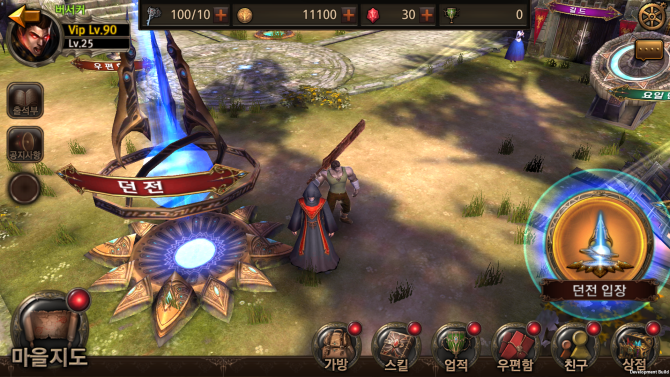 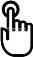 - 29 -
아이템 시스템 이용 방법
대장간으로 이동 됩니다.

















오른쪽 장비 리스트에서 분해하고자 하는 장비를 터치하면 바로 왼쪽 화면으로 등록됩니다.
여러 개를 터치하면 체크가 되면서 계속 등록 됩니다.
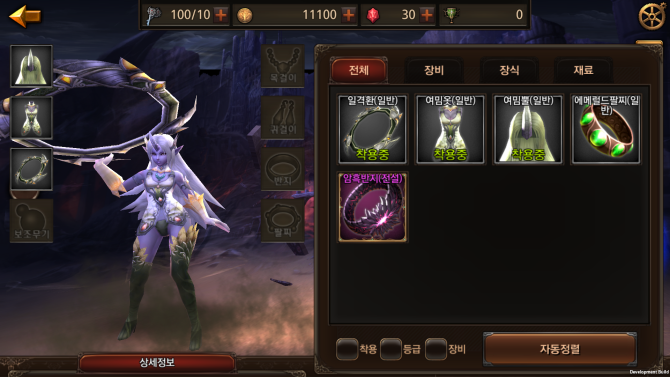 강화
합성
재료
분해
X
장비를 선택해 주세요.
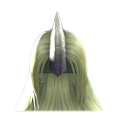 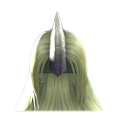 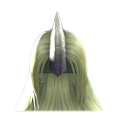 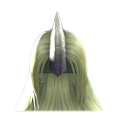 +132▲
+104▲
+81▲
+98▲
+12
+8
+27
+32
분해 결과
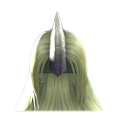 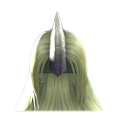 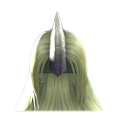 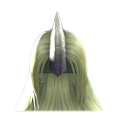 X 0
X 0
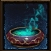 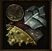 +75▲
+70▲
착용중
-6▼
+15
+3
+2
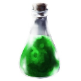 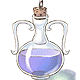 X 0
X 0
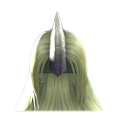 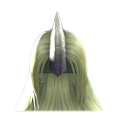 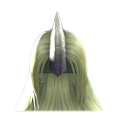 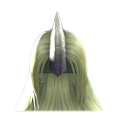 -12▼
-27▼
-38▼
-94▼
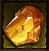 X 0
X 0
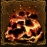 +1
+12
분해
- 30 -
아이템 시스템 이용 방법
여러 개를 체크하면 아이템 아이콘이 쌓입니다.

















체크를 풀어서 취소 할 수 있습니다.
일괄 분해 시에도 설정해 놓은 등급 이상의 장비가 하나라도 포함 되어 있다면 경고 팝업을 보여줍니다.
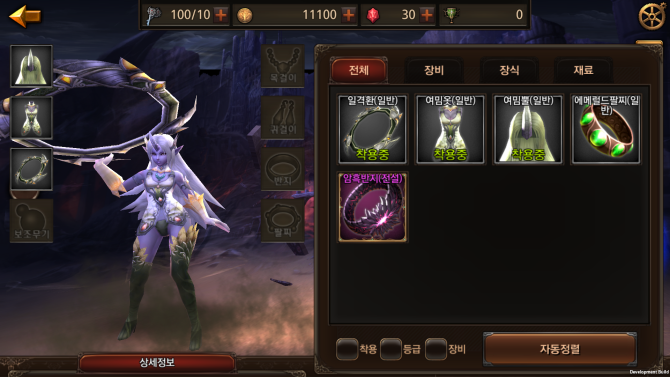 강화
합성
재료
분해
X
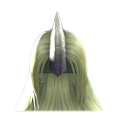 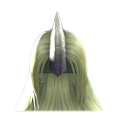 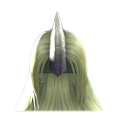 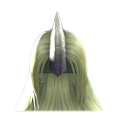 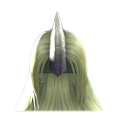 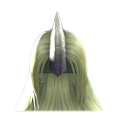 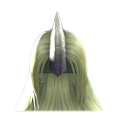 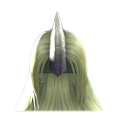 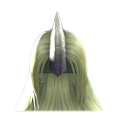 V
V
V
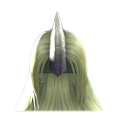 +12
+12
+12
+12
+12
+12
+132▲
+104▲
+81▲
+98▲
+12
+8
+27
+32
분해 결과
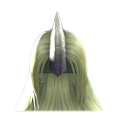 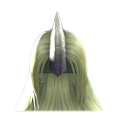 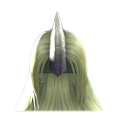 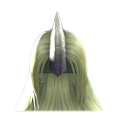 X 10
X 10
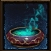 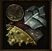 +75▲
+70▲
착용중
-6▼
+15
+3
+2
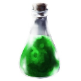 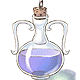 X 30
X 30
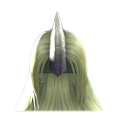 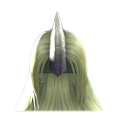 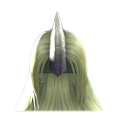 V
V
V
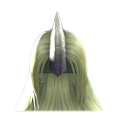 -12▼
-27▼
-38▼
-94▼
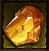 X 40
X 10
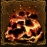 +1
+12
분해
- 31 -
아이템 시스템 이용 방법
소켓에 룬스톤 넣기
아이템 비교창에서 룬스톤 버튼을 터치 합니다.
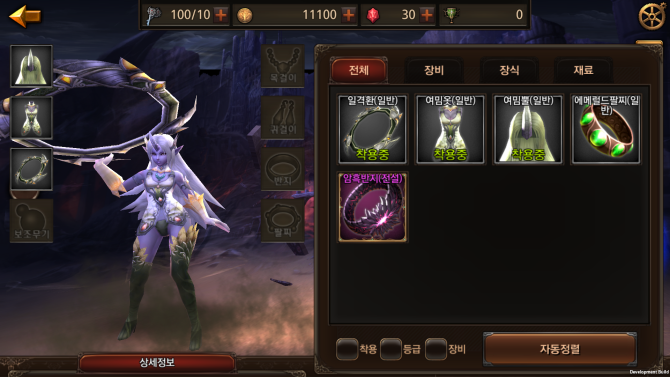 천공의 칼날 (1)
바람의 도끼
X
등급
등급
★★★★
희귀
★★★★★
영웅
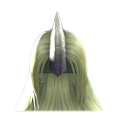 강화
강화
+2
+32
전투력
전투력
+102
+32
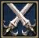 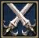 102
304
기본 능력
기본 능력
+388
+388
공격력
공격력
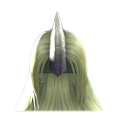 +7%
+7%
극대화 확률
극대화 확률
+45%
+45%
극대화 데미지
극대화 데미지
+2
추가 능력
추가 능력
+388
+388
공격력
공격력
+7%
+7%
극대화 확률
극대화 확률
+45%
+45%
극대화 데미지
극대화 데미지
소켓 능력
소켓 능력
+388
공격력
+388
공격력
☜ 룬스톤을 넣으려면 소켓을 터치하세요.
+7%
극대화 확률
강화
해제
강화
장착
분해
판매
룬스톤
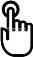 - 32 -
아이템 시스템 이용 방법
왼쪽 창에 룬스톤 리스트가 나타납니다.

















왼쪽 룬스톤 리스트는 4종류, 6개 등급으로 총 24칸을 강제로 차지 합니다.
상하 스크롤로 모든 룬스톤의 종류와 보유 숫자를 파악 할 수 있습니다.
룬스톤을 보유하지 않고 있다면 0으로 표시되고 터치해도 반응이 없습니다.
스택이 있는 룬스톤 중 소켓에 넣기를 원하는 룬스톤을 터치합니다.
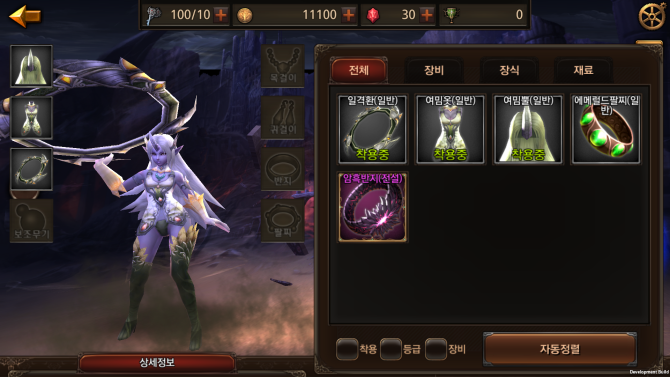 바람의 도끼
X
용맹의 룬
수호의 룬
지혜의 룬
재능의 룬
등급
★★★★★
영웅
강화
+32
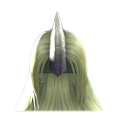 전투력
+102
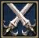 304
기본 능력
+32
+388
공격력
+7%
극대화 확률
+45%
극대화 데미지
추가 능력
+388
공격력
+7%
극대화 확률
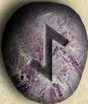 LV 6
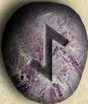 LV 5
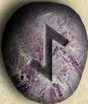 LV 4
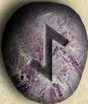 LV 3
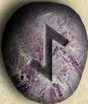 LV 2
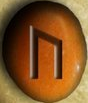 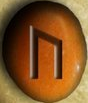 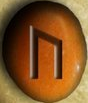 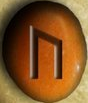 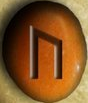 LV 6
LV 5
LV 4
LV 3
LV 2
+45%
극대화 데미지
소켓 능력
+388
공격력
☜ 룬스톤을 넣으려면 소켓을 터치하세요.
14
14
14
14
14
14
14
14
14
14
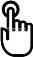 강화
장착
분해
판매
룬스톤
LV 6
LV 5
LV 4
LV 3
LV 2
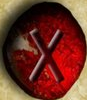 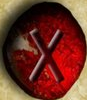 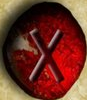 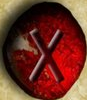 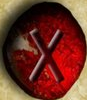 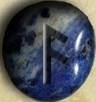 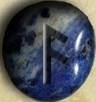 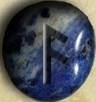 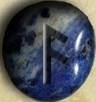 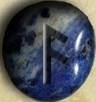 LV 6
LV 5
LV 5
LV 3
LV 2
14
14
14
14
14
14
14
14
14
14
- 33 -
아이템 시스템 이용 방법
룬스톤이 갖고 있는 능력들이 나열 됩니다.

















선택을 터치 합니다.
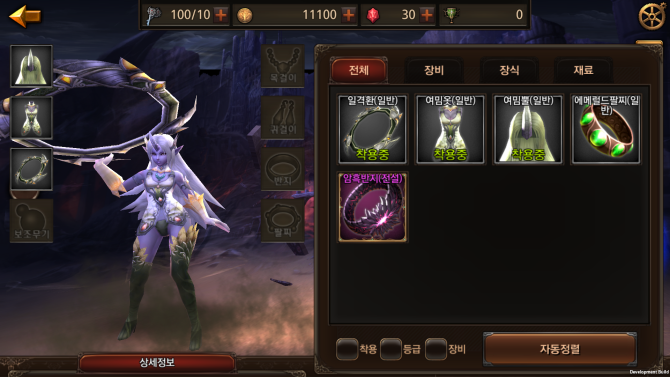 바람의 도끼
X
X
루비
사파이어
토파즈
아메시스
LV3 루비
등급
★★★★★
영웅
강화
+32
투구 소켓 능력
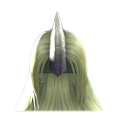 전투력
+102
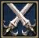 304
기본 능력
+32
3% ~ 5%
+388
골드 획득량 증가
공격력
+7%
극대화 확률
3% ~ 5%
경험치 획득량 증가
+45%
극대화 데미지
3% ~ 5%
무기 획득 확률 증가
추가 능력
+388
공격력
3% ~ 5%
방어구 획득 확률 증가
+7%
극대화 확률
+45%
극대화 데미지
3% ~ 5%
장신구 획득 확률 증가
소켓 능력
3% ~ 5%
룬스톤 획득 확률 증가
+388
공격력
☜ 룬스톤을 넣으려면 소켓을 터치하세요.
선택
취소
강화
장착
분해
판매
룬스톤
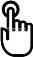 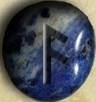 LV 2
14
- 34 -
아이템 시스템 이용 방법
오른쪽에 팝업이 등장 합니다.
















소켓 능력 창이 붕 떠오르듯 확대되는 것처럼 팝업이 발생 합니다.
뒤쪽 창이 어둡게 되면 더 좋을 것 같습니다.
룬스톤을 넣고자 하는 소켓을 터치 합니다.
터치하면 바로 연출이 시작 됩니다.
왼쪽 창에서 랜덤하게 선택 된 능력 하나를 제외한 다른 능력들이 좌에서 우로 페이드 아웃 됩니다.
동시에 오른쪽 팝업 중 내가 터치한 소켓 항목만 팝업에 남고 사라집니다.
왼쪽 창 연출이 끝나면 랜덤하게 선택 된 능력 텍스트가 팡!! 하고 터지는 것처럼 보여지면서 팝업으로 올라옵니다.
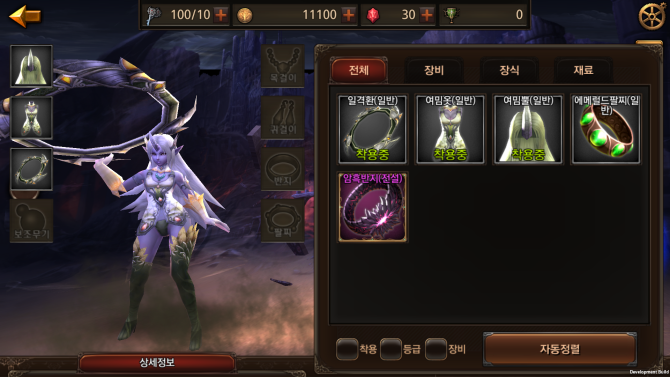 바람의 도끼
X
X
루비
사파이어
토파즈
아메시스
LV3 루비
등급
★★★★★
영웅
+102
전투력
투구 소켓 능력
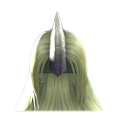 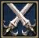 302
-42
생존력
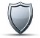 248
기본 능력
+32
3% ~ 5%
+388
(+8)
골드 획득량 증가
공격력
+7% (+0.1%)
(+8)
극대화 확률
3% ~ 5%
경험치 획득량 증가
+45% (+0.1%)
(+8)
극대화 데미지
3% ~ 5%
무기 획득 확률 증가
추가 능력
+388
(+8)
공격력
3% ~ 5%
방어구 획득 확률 증가
+7% (+0.1%)
(+8)
극대화 확률
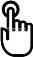 +45% (+0.1%)
(+8)
극대화 데미지
3% ~ 5%
장신구 획득 확률 증가
소켓 능력
3% ~ 5%
룬스톤 획득 확률 증가
+388
(+8)
공격력
☜ 룬스톤을 넣으려면 소켓을 터치하세요.
선택
취소
강화
장착
분해
판매
룬스톤
룬스톤 적용 시 기존 룬스톤은 소멸 됩니다.
어느 소켓에 룬스톤을 넣으시겠습니까?
388 ~ 404
공격력
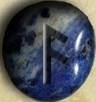 LV 2
비어 있음
14
- 35 -
아이템 시스템 이용 방법
원하는 능력을 선택 합니다.
















원하는 능력을 터치하는 순간 34페이지 10)번 화면에서 우측 소켓 내용이 선택한 내용으로 변경 됩니다.
소켓 색깔과 내용이 변경 됩니다.
만약 우측 내용을 선택 했다면 기존 룬스톤을 유지한다는 의미로 변경되는 점은 없습니다.
변경 된 화면이 10)번 화면이므로 이후 반복해서 변경하고자 한다면 같은 방법으로 곧장 11)번부터 진행할 수 있습니다.
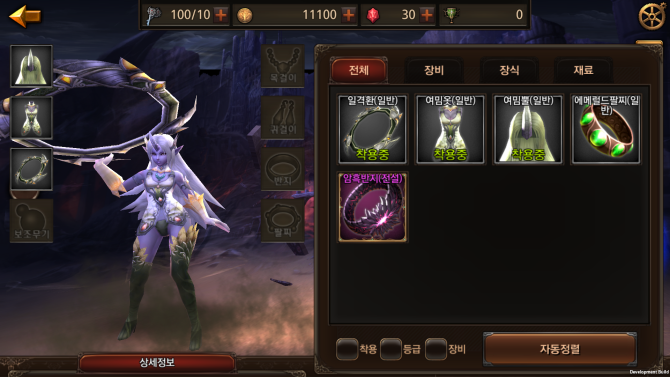 바람의 도끼
X
X
루비
사파이어
토파즈
아메시스
LV3 루비
등급
★★★★★
영웅
+102
전투력
투구 소켓 능력
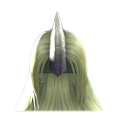 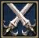 302
-42
생존력
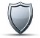 248
기본 능력
+32
3% ~ 5%
+388
(+8)
골드 획득량 증가
공격력
+7% (+0.1%)
(+8)
극대화 확률
공격력
10%
3% ~ 5%
골드 획득량 증가
경험치 획득량 증가
+45% (+0.1%)
(+8)
+7% (+0.1%)
(+8)
극대화 데미지
극대화 확률
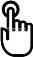 3% ~ 5%
무기 획득 확률 증가
추가 능력
+388
(+8)
공격력
388 ~ 404
공격력
3% ~ 5%
방어구 획득 확률 증가
+7% (+0.1%)
(+8)
극대화 확률
+45% (+0.1%)
(+8)
극대화 데미지
3% ~ 5%
장신구 획득 확률 증가
소켓 능력
3% ~ 5%
룬스톤 획득 확률 증가
+388
(+8)
공격력
☜ 룬스톤을 넣으려면 소켓을 터치하세요.
선택
취소
강화
장착
분해
판매
룬스톤
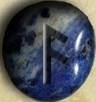 LV 2
14
- 36 -
아이템 시스템 이용 방법
장비 강화 하기
메인 UI 중 [가방]을 터치 합니다.
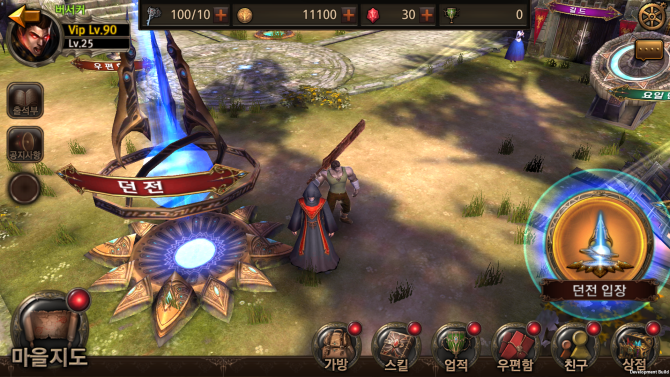 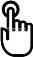 - 37 -
아이템 시스템 이용 방법
강화하려는 아이템을 터치 합니다.
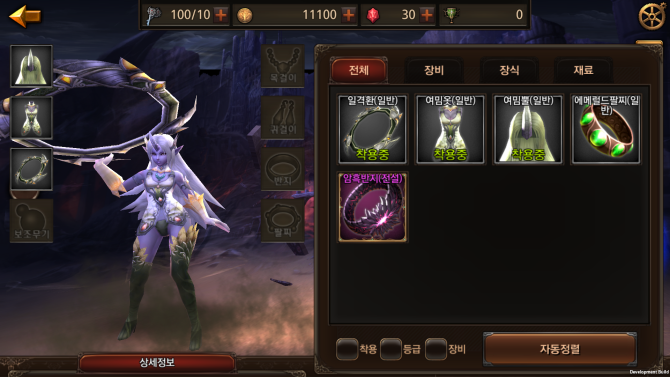 프리셋 저장
1
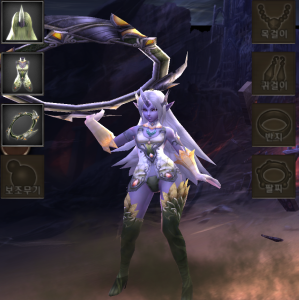 방어구
장신구
전체
무기
X
2
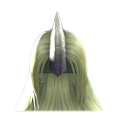 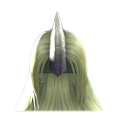 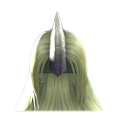 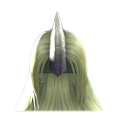 +132▲
+104▲
+81▲
+98▲
3
+12
+8
+27
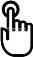 +32
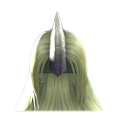 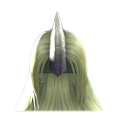 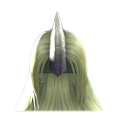 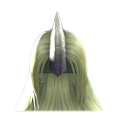 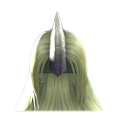 +75▲
+70▲
프리셋1
-6▼
+15
+3
+2
+2
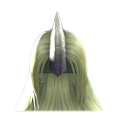 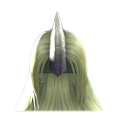 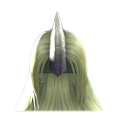 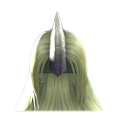 -12▼
-27▼
-38▼
-94▼
+1
+12
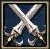 4,502
대장간
룬스톤
아바타
- 38 -
아이템 시스템 이용 방법
강화 버튼을 터치 합니다.
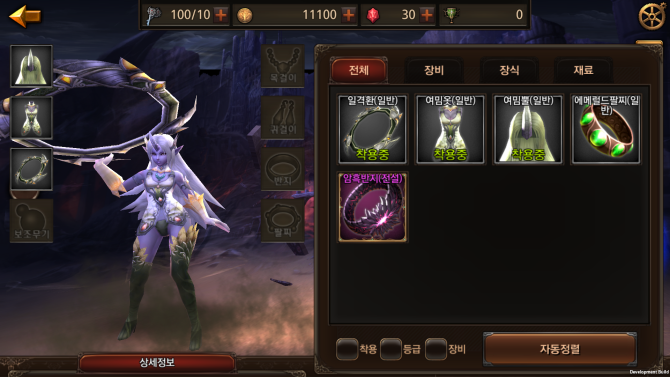 천공의 칼날 (1)
바람의 도끼
X
등급
등급
★★★★
희귀
★★★★★
영웅
강화
강화
+2
+32
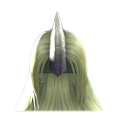 전투력
전투력
+102
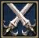 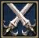 102
304
기본 능력
기본 능력
+32
+388
+388
공격력
공격력
+7%
+7%
극대화 확률
극대화 확률
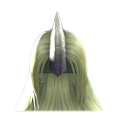 +45%
+45%
극대화 데미지
극대화 데미지
추가 능력
추가 능력
+388
+388
공격력
공격력
+2
+7%
+7%
극대화 확률
극대화 확률
+45%
+45%
극대화 데미지
극대화 데미지
소켓 능력
소켓 능력
+388
공격력
+388
공격력
☜ 룬스톤을 넣으려면 소켓을 터치하세요.
+7%
극대화 확률
강화
해제
강화
장착
분해
판매
룬스톤
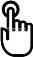 - 39 -
아이템 시스템 이용 방법
대장간으로 이동 됩니다.

















강화를 선택 했던 아이템이 오른쪽에 비활성화 되어 있습니다.
강화 정보가 왼쪽에 나오고 있습니다.
강화 버튼을 누르면 강화가 진행 됩니다.
재료 아이콘들이 반짝 빛나면서 필요 개수만큼 차감 됩니다.
성공률 텍스트가 사라지고 게이지 같은 UI가 등장 합니다.
게이지가 쭉~ 올라가면서 긴장감을 줍니다.
게이지가 가득 차면 게이지가 펑! 터지면서 아이콘이 화이트 페이드 아웃 됩니다.
성공 시
아이콘이 화이트 페이드 인 되면서 번쩍 빛나면서 강화 숫자가 올라갑니다.
실패 시
아이콘이 다크 페이드 인 되면서 실망스런 연기와 함께 숫자가 오르지 않습니다.
재료 부족 시 강화 버튼이 비활성화 되어 있습니다.
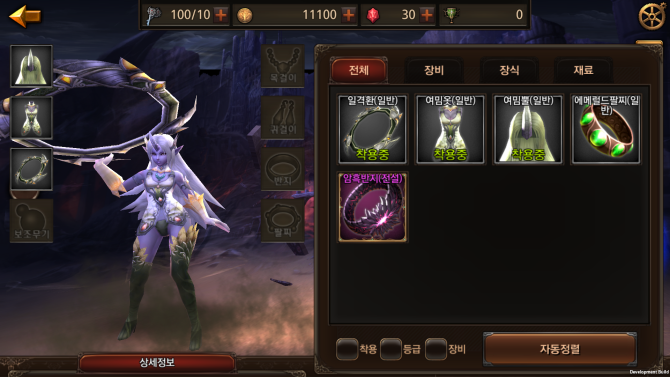 강화비용
강화
합성
재료
분해
X
10,000 골드
강화재료
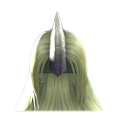 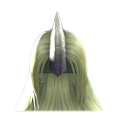 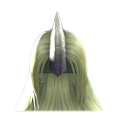 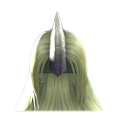 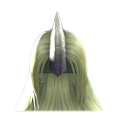 +132▲
+104▲
+81▲
+98▲
+12
+8
+27
+32
+32
성공률: 28%
+
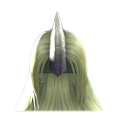 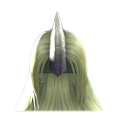 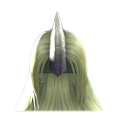 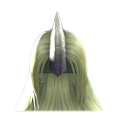 강화 결과
+75▲
+70▲
착용중
-6▼
강화
+33
+34
+15
+3
+2
무기 공격력
13,322
14,923
치명타
+5%
+8%
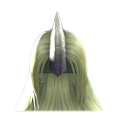 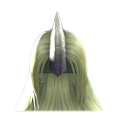 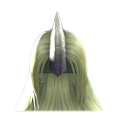 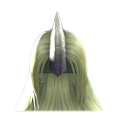 흡혈
+2%
+3%
-12▼
-27▼
-38▼
-94▼
회피력
+33
+36
+1
+12
소켓 효과
+12%
+15%
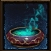 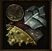 강화
14
34
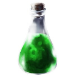 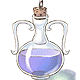 4
114
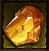 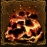 2
99
- 40 -
아이템 시스템 이용 방법
대장간으로 바로 가는 방법도 있습니다.

















메인 메뉴 UI의 [대장간]을 터치 합니다.
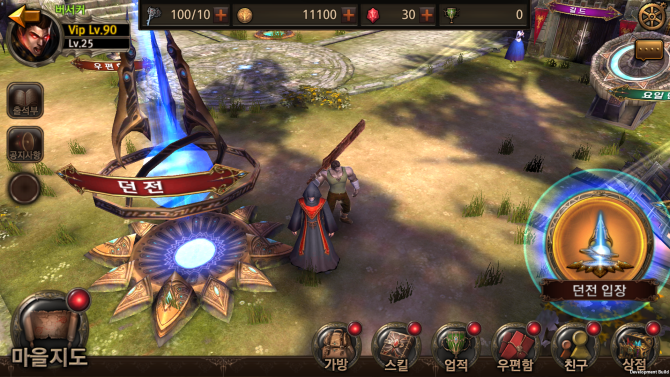 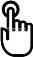 - 41 -
아이템 시스템 이용 방법
대장간으로 이동 됩니다.

















강화를 터치 합니다.
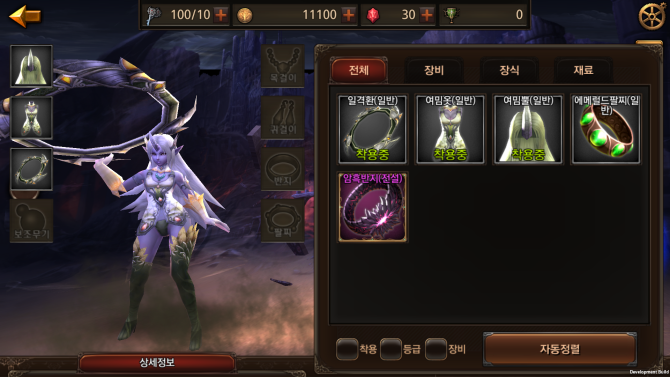 강화
합성
재료
분해
X
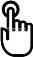 장비를 선택해 주세요.
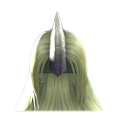 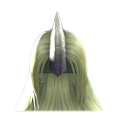 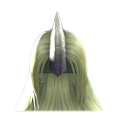 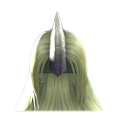 +132▲
+104▲
+81▲
+98▲
+12
+8
+27
+32
분해 결과
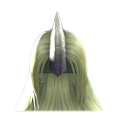 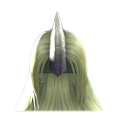 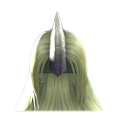 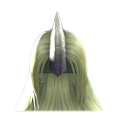 X 0
X 0
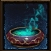 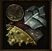 +75▲
+70▲
착용중
-6▼
+15
+3
+2
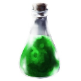 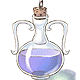 X 0
X 0
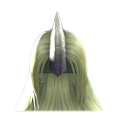 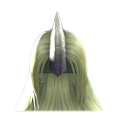 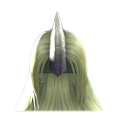 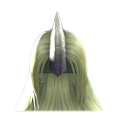 -12▼
-27▼
-38▼
-94▼
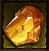 X 0
X 0
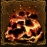 +1
+12
분해
- 42 -
아이템 시스템 이용 방법
강화를 원하는 장비를 터치 합니다.

















오른쪽 장비 리스트에서 강화하고자 하는 장비를 터치하면 바로 왼쪽 화면으로 등록됩니다.
취소는 왼쪽 화면의 아이콘을 터치하면 됩니다.
+ 아이콘은 성공률 보정 캐시 아이템 등록을 위한 장치이며 터치 시 팝업이 발생 합니다.








강화 확률은 테이블로 컨트롤 합니다.
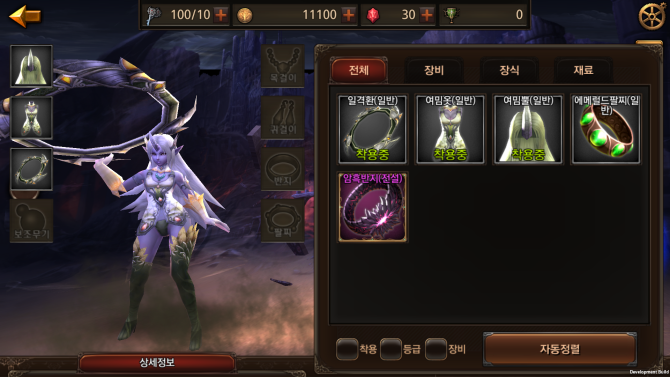 강화비용
강화
합성
재료
분해
X
장비를 선택해 주세요.
강화재료
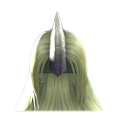 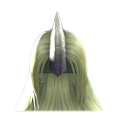 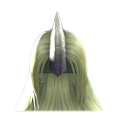 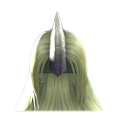 +132▲
+104▲
+81▲
+98▲
+12
+8
+27
+32
성공률: %
+
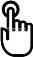 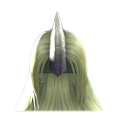 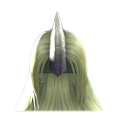 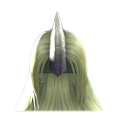 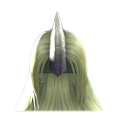 강화 결과
+75▲
+70▲
착용중
-6▼
+15
+3
+2
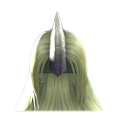 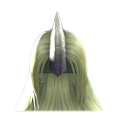 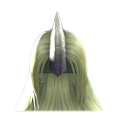 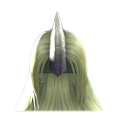 -12▼
-27▼
-38▼
-94▼
+1
+12
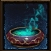 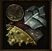 강화
14
34
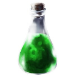 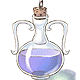 4
114
강화 성공률 n% 증가
가격: 2,000 캐시
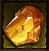 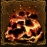 2
99
구입 하시겠습니까?
확인
취소
- 43 -
아이템 시스템 이용 방법
룬스톤 합성 하기
메인 UI 중 [대장간]을 터치 합니다.
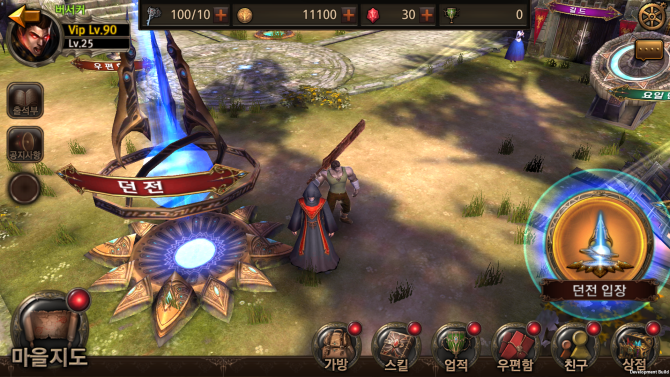 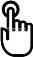 - 44 -
아이템 시스템 이용 방법
합성을 터치 합니다.
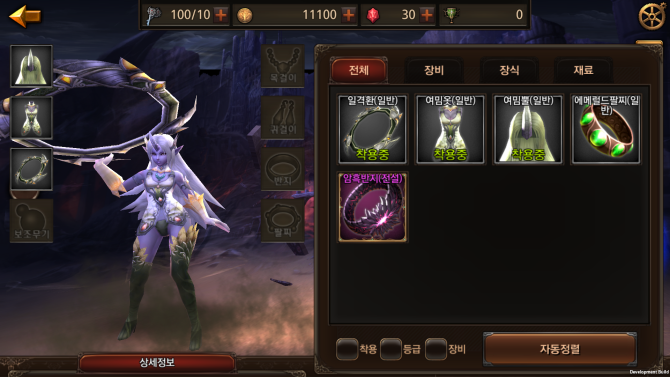 재료
강화
합성
분해
X
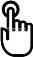 장비를 선택해 주세요.
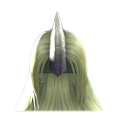 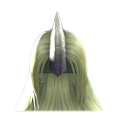 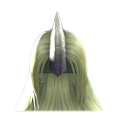 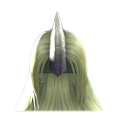 +132▲
+104▲
+81▲
+98▲
+12
+8
+27
+32
분해 결과
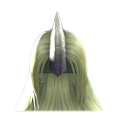 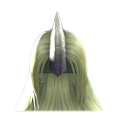 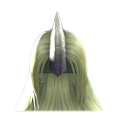 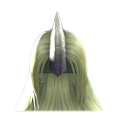 X 0
X 0
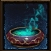 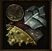 +75▲
+70▲
착용중
-6▼
+15
+3
+2
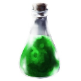 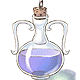 X 0
X 0
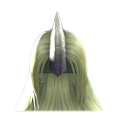 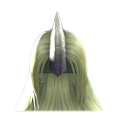 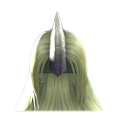 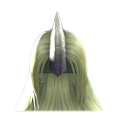 -12▼
-27▼
-38▼
-94▼
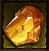 X 0
X 0
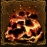 +1
+12
분해
- 45 -
아이템 시스템 이용 방법
오른쪽 창에 룬스톤 리스트가 나타납니다.

















합성하려는 룬스톤을 터치 합니다.
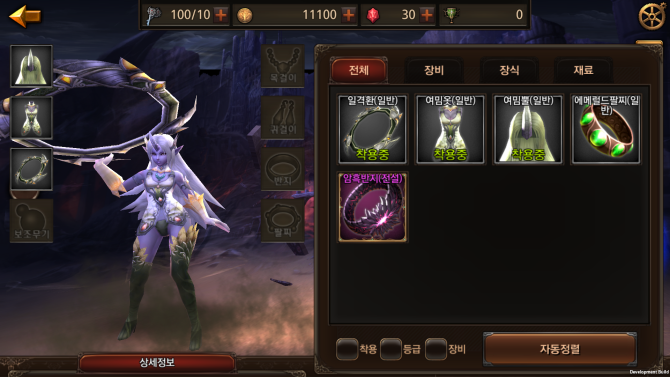 합성비용
강화
합성
재료
분해
X
룬스톤을 선택해 주세요.
합성재료
용맹의 룬
수호의 룬
지혜의 룬
재능의 룬
X 개
합성 결과
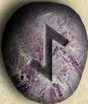 LV 6
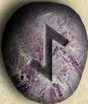 LV 5
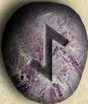 LV 4
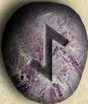 LV 3
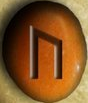 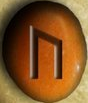 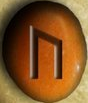 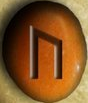 LV 6
LV 5
LV 4
LV 3
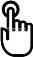 14
14
14
14
14
14
14
14
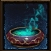 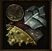 합성
14
34
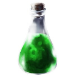 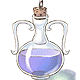 4
114
LV 6
LV 5
LV 4
LV 3
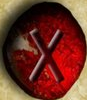 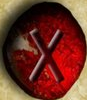 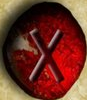 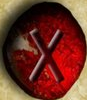 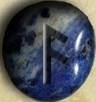 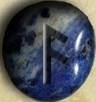 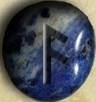 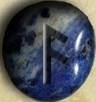 LV 6
LV 5
LV 5
LV 3
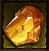 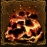 14
14
14
14
2
99
14
14
14
14
- 46 -
아이템 시스템 이용 방법
선택한 룬스톤이 왼쪽에 등록 됩니다.

















합성을 위한 재료 조건들이 보입니다.
합성을 터치 합니다.
재료 중 룬스톤 아이콘이 반짝 빛나면서 필요 개수 0개가 됩니다.
재료 아이콘들이 반짝 빛나면서 필요 개수만큼 차감 됩니다.
합성 결과 영역에 아이콘이 반짝 빛나면서 [완료] 텍스트를 보여줍니다.
재료가 모자란 경우 합성 버튼이 비활성화 되어 있습니다.
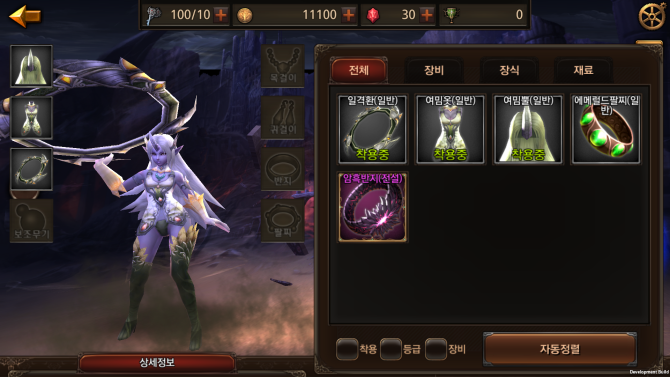 LV 3
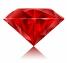 합성비용
강화
합성
재료
분해
X
10,000 골드
합성재료
용맹의 룬
수호의 룬
지혜의 룬
재능의 룬
X 4개
합성 결과
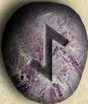 LV 6
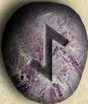 LV 5
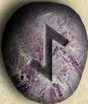 LV 4
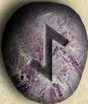 LV 3
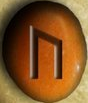 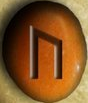 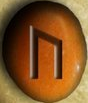 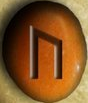 LV 6
LV 5
LV 4
LV 3
14
14
14
14
14
14
14
14
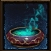 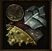 합성
14
34
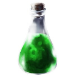 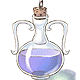 4
114
LV 6
LV 5
LV 4
LV 3
LV 4
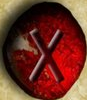 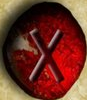 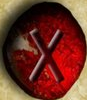 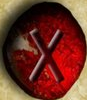 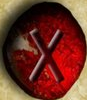 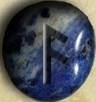 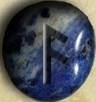 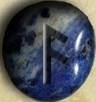 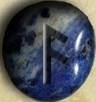 LV 6
LV 5
LV 5
LV 3
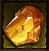 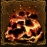 14
14
14
14
2
99
14
14
14
14
- 47 -
아이템 시스템 이용 방법
룬스톤 관리
메인 UI 중 [가방]을 터치 합니다.
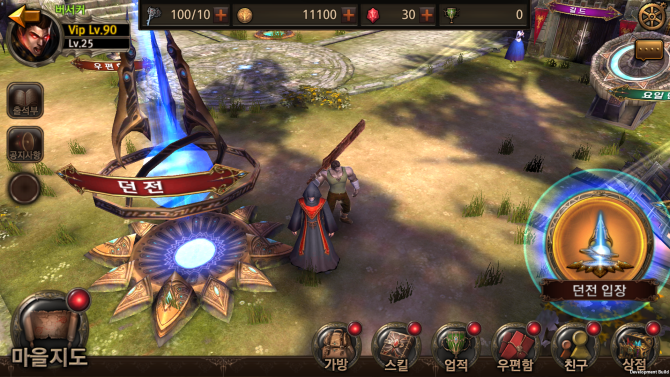 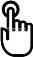 - 48 -
아이템 시스템 이용 방법
[룬스톤]을 터치 합니다.
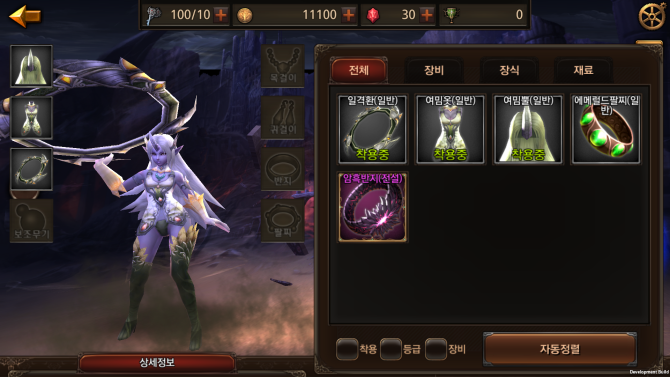 프리셋 저장
1
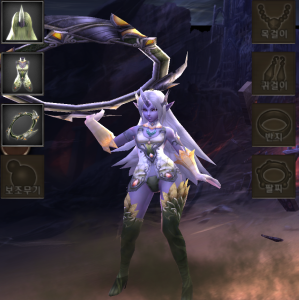 방어구
장신구
전체
무기
X
2
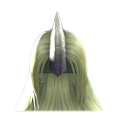 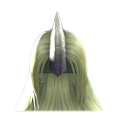 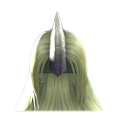 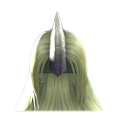 +132▲
+104▲
+81▲
+98▲
3
+12
+8
+27
+32
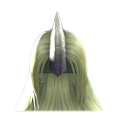 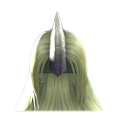 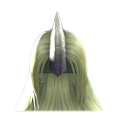 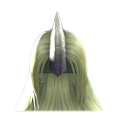 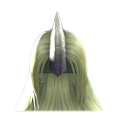 +75▲
+70▲
프리셋1
-6▼
+15
+3
+2
+2
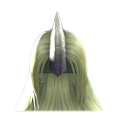 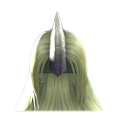 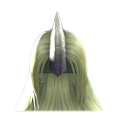 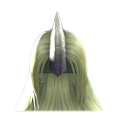 -12▼
-27▼
-38▼
-94▼
+1
+12
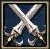 4,502
대장간
룬스톤
아바타
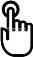 - 49 -
아이템 시스템 이용 방법
룬스톤과 재료를 한 눈에 볼 수 있습니다.

















룬스톤과 재료는 정해진 리스트에서 그 종류가 더 이상 늘거나 줄지 않는 항목이기 때문에 위와 같은 고정적 방법을 선택 하였습니다.
가방 버튼을 누르면 다시 가방 화면으로 이동 합니다.
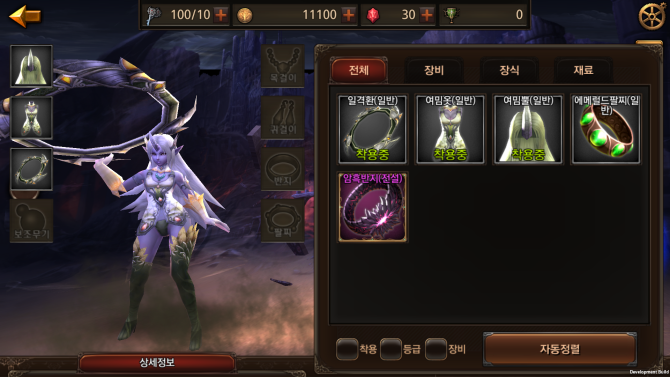 프리셋 저장
1
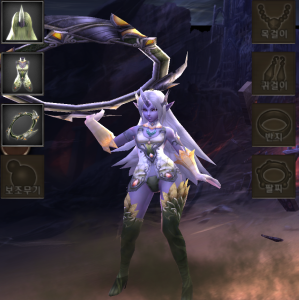 X
용맹의 룬
수호의 룬
지혜의 룬
재능의 룬
2
3
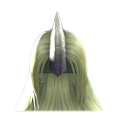 +2
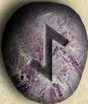 LV 6
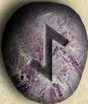 LV 5
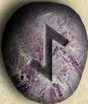 LV 4
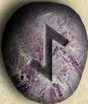 LV 3
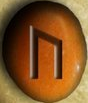 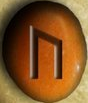 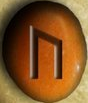 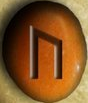 LV 6
LV 5
LV 4
LV 3
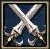 4,502
14
14
14
14
14
14
14
14
대장간
가방
아바타
LV 6
LV 5
LV 4
LV 3
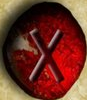 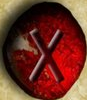 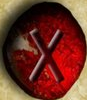 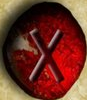 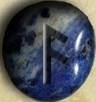 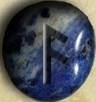 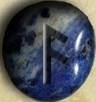 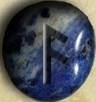 LV 6
LV 5
LV 5
LV 3
14
14
14
14
14
14
14
14
- 50 -
아이템 시스템 이용 방법
재료 관리
메인 UI 중 [대장간]을 터치 합니다.
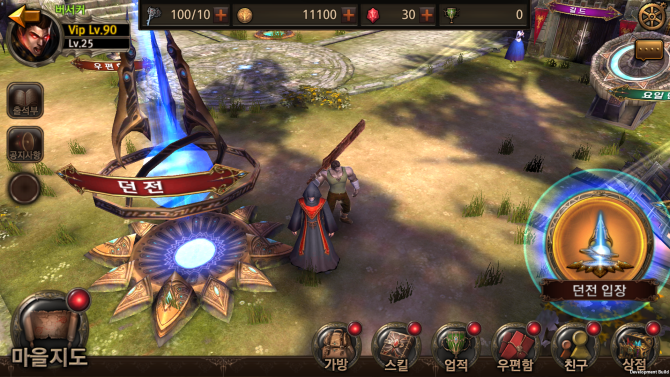 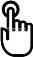 - 51 -
아이템 시스템 이용 방법
재료를 터치 합니다.
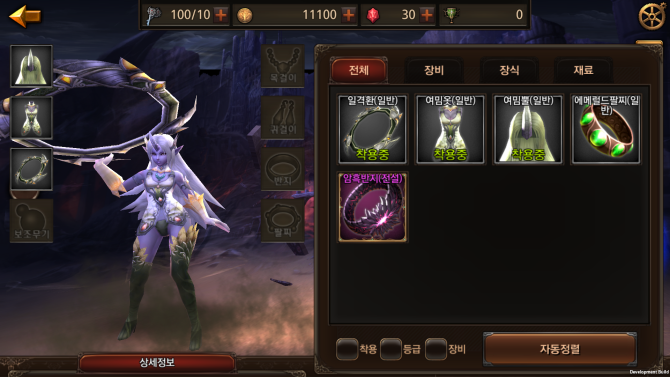 재료
강화
합성
분해
X
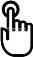 장비를 선택해 주세요.
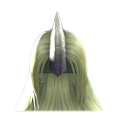 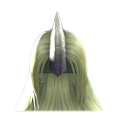 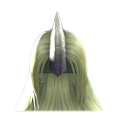 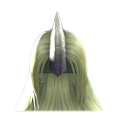 +132▲
+104▲
+81▲
+98▲
+12
+8
+27
+32
분해 결과
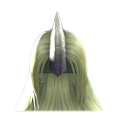 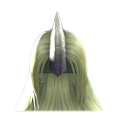 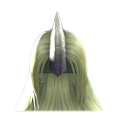 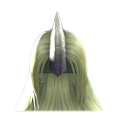 X 0
X 0
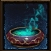 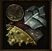 +75▲
+70▲
착용중
-6▼
+15
+3
+2
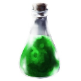 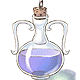 X 0
X 0
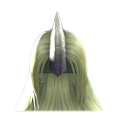 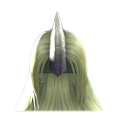 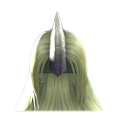 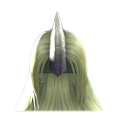 -12▼
-27▼
-38▼
-94▼
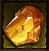 X 0
X 0
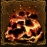 +1
+12
분해
- 52 -
아이템 시스템 이용 방법
재료 현황을 확인 할 수 있습니다.
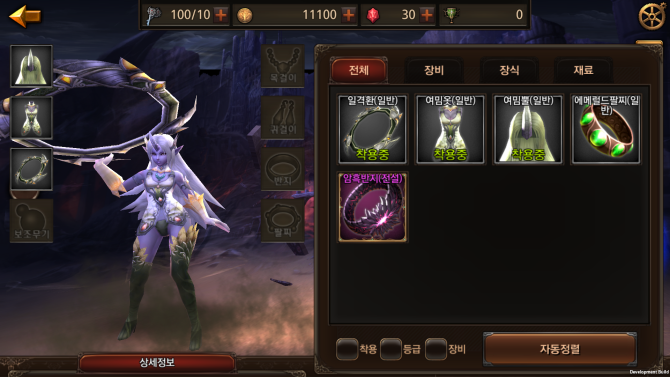 재료
재료
강화
합성
분해
X
무기
1 ~ 2
1★
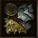 X 10
X 40
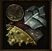 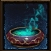 2★
0 ~ 2
1 ~ 2
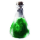 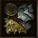 3★
0 ~ 3
0 ~ 3
1 ~ 3
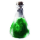 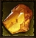 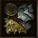 4★
0 ~ 3
0 ~ 3
2 ~ 4
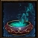 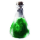 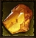 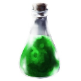 5★
0 ~ 3
0 ~ 3
2 ~ 4
X 20
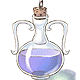 X 50
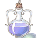 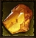 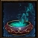 6★
0 ~ 3
0 ~ 3
2 ~ 4
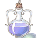 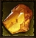 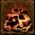 상의, 하의
1 ~ 2
1★
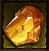 X 30
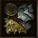 X 60
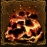 2★
0 ~ 2
1 ~ 2
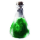 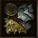 3★
0 ~ 3
0 ~ 3
1 ~ 3
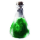 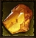 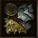 - 53 -
아이템 시스템 이용 방법
아바타 장착 하기
메인 UI 중 [가방]을 터치 합니다.
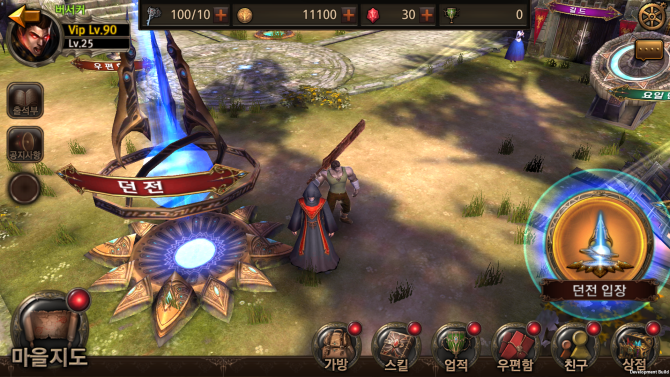 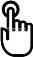 - 54 -
아이템 시스템 이용 방법
[아바타]를 터치 합니다.
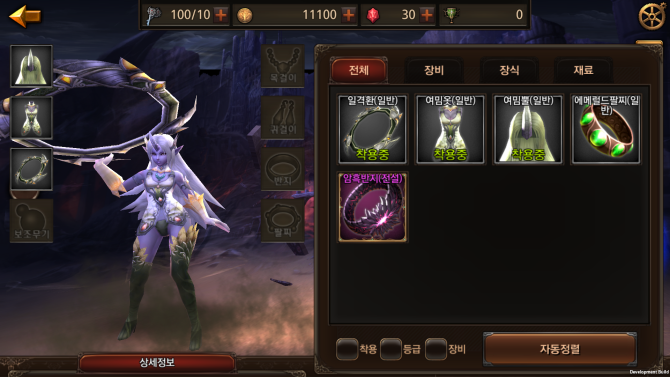 프리셋 저장
1
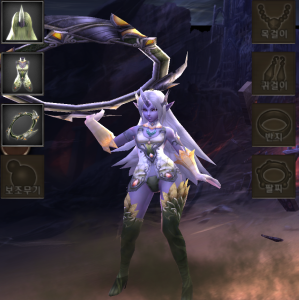 방어구
장신구
전체
무기
X
2
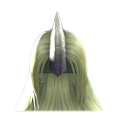 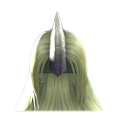 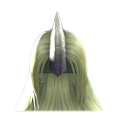 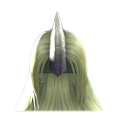 +132▲
+104▲
+81▲
+98▲
3
+12
+8
+27
+32
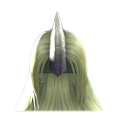 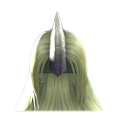 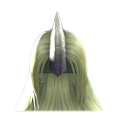 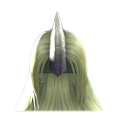 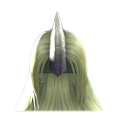 +75▲
+70▲
프리셋1
-6▼
+15
+3
+2
+2
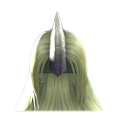 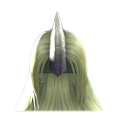 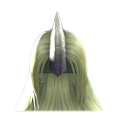 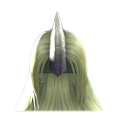 -12▼
-27▼
-38▼
-94▼
+1
+12
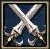 4,502
대장간
룬스톤
아바타
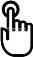 - 55 -
아이템 시스템 이용 방법
아바타 화면으로 이동 합니다.

















머리, 몸, 특수 카테고리가 각각 개별로 좌우 스크롤이 됩니다.
착용 부위 표시
현재 아바타를 착용 중인 부위는 각 카테고리가 밝게 표시 됩니다.
아이콘 정보
착용중인 아바타
구매 하지 않은 아바타
구매 가격
구매한 아바타
보유 항목 보기
현재 내가 구매한, 소지하고 있는 아바타만 보여줍니다.
장비 버튼
다시 가방 화면으로 이동 합니다.
착용하고자 하는 아바타를 터치 합니다.
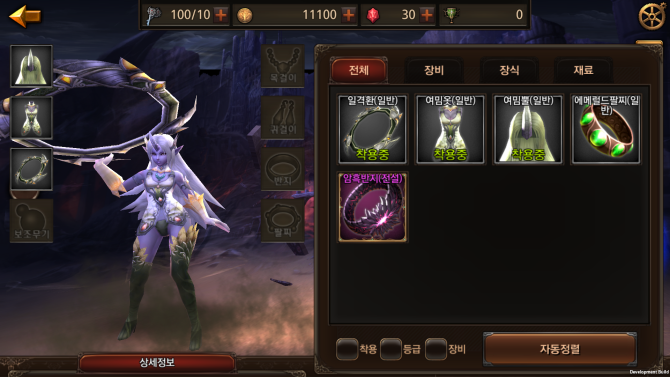 머리
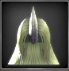 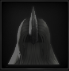 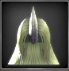 착용중
미보유
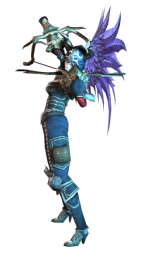 100 골드
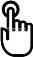 몸
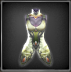 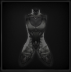 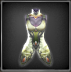 미보유
착용중
100 골드
특수
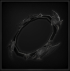 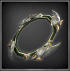 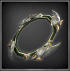 미보유
100 골드
가방
보유 항목
- 56 -
아이템 시스템 이용 방법
아바타 아이템 정보를 확인 할 수 있습니다.

















정보창이 발생함과 동시에 왼쪽 캐릭터 외형이 해당 아바타를 착용 했을 때 모습이 됩니다.
세트의 A, B, C 마크는 현 아바타가 몇 개의 부위로 나뉘어 있는지를 표시 합니다.
통합 부위의 경우 (A) 마크 하나만 되어 있습니다.
통합 부위를 장착 하면 카테고리가 전부 밝게 변하게 되고 장착 중이던 다른 부위의 아바타가 모두 해제 됩니다.
세트의 [SET]버튼은 해당 세트를 모두 착용한 외형으로 왼쪽 캐릭터를 바꾸어 줍니다.
장착 버튼으로 장착 합니다.
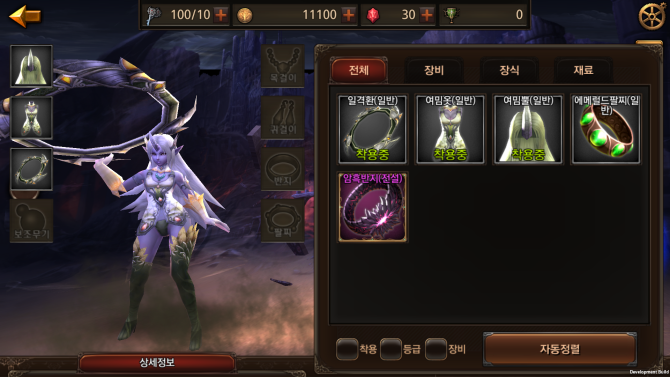 머리
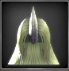 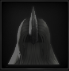 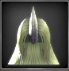 아이템 이름
X
착용중
미보유
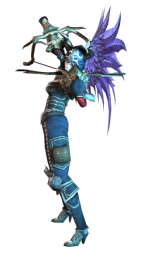 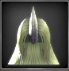 세트
(A) (B) (C)
100 골드
SET
능력
불 속성
2,068
몸
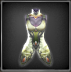 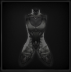 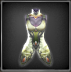 미보유
착용중
남은 사용기간: 무제한
100 골드
장착
특수
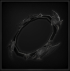 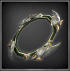 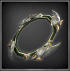 착용중
미보유
100 골드
가방
보유 항목
- 57 -
아이템 시스템 이용 방법
아바타 해제 하기
아바타 화면에서 착용중인 아바타 아이템을 터치 합니다.
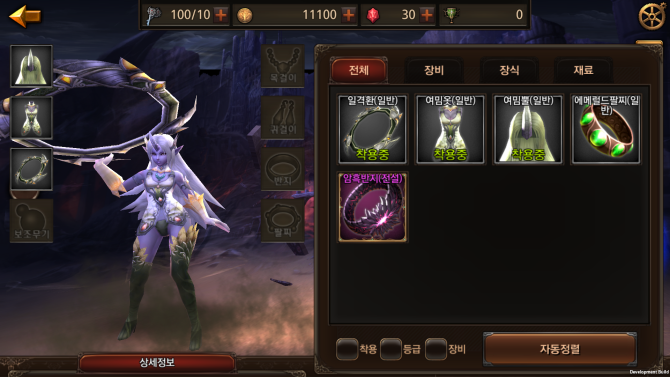 머리
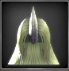 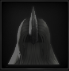 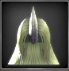 착용중
미보유
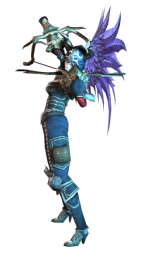 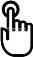 100 골드
몸
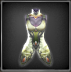 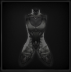 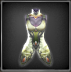 미보유
착용중
100 골드
특수
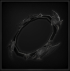 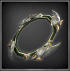 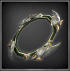 미보유
100 골드
가방
보유 항목
- 58 -
아이템 시스템 이용 방법
착용 중인 아이템은 해제 버튼이 있습니다.

















해제 버튼을 터치 합니다.
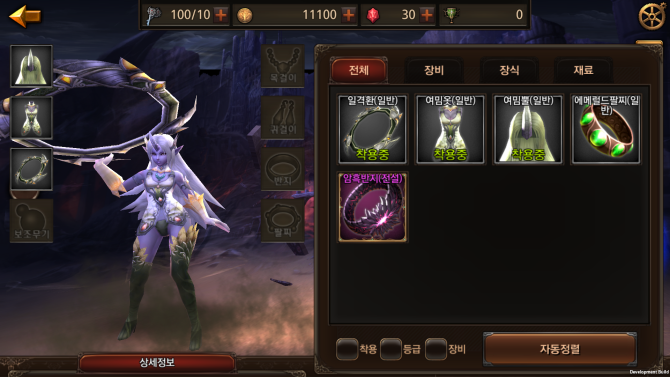 머리
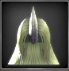 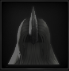 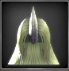 아이템 이름
X
착용중
미보유
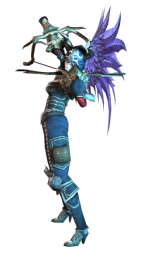 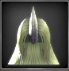 약탈자 (A) (B) (C)
100 골드
불 속성
2,068
세트
SET
몸
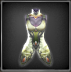 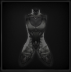 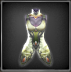 미보유
착용중
남은 사용기간: 무제한
능력
100 골드
해제
특수
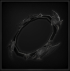 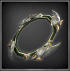 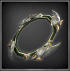 착용중
미보유
100 골드
가방
보유 항목
- 59 -
아이템 시스템 이용 방법
아바타 구매 하기
아바타 화면에서 미보유 아바타 아이템을 터치 합니다.
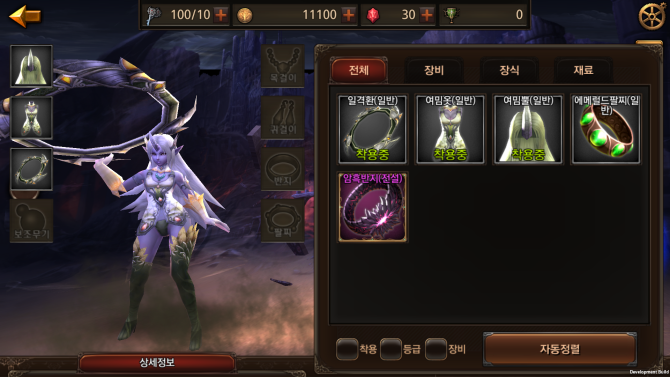 머리
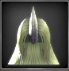 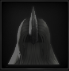 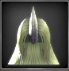 착용중
미보유
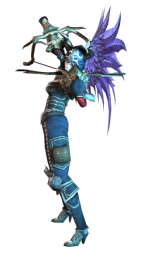 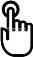 100 골드
몸
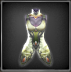 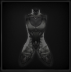 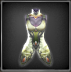 미보유
착용중
100 골드
특수
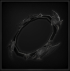 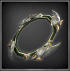 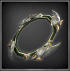 미보유
100 골드
가방
보유 항목
- 60 -
아이템 시스템 이용 방법
미보유 중인 아이템은 구매 버튼이 있습니다.

















구매 버튼을 누르면 팝업이 발생 합니다.









확인 버튼을 누르면 아바타가 구매 되고 팝업과 아이템 정보창이 닫히고 착용중이 됩니다.
취소 버튼을 누르면 팝업이 닫힙니다.
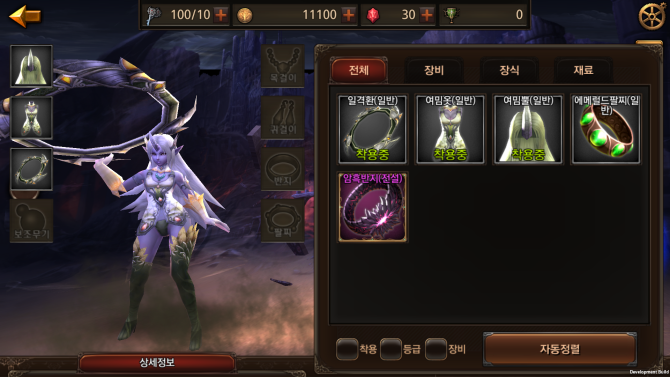 머리
아이템 이름
X
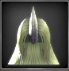 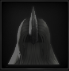 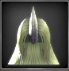 착용중
미보유
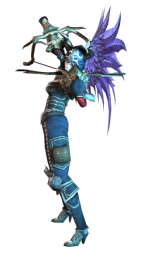 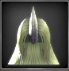 약탈자 (A) (B) (C)
100 골드
불 속성
2,068
세트
몸
SET
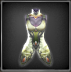 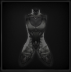 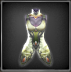 미보유
착용중
남은 사용기간: 무제한

가격: 2,000 골드
능력
100 골드
구매
특수
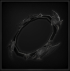 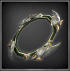 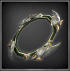 착용중
미보유
100 골드
가방
보유 항목
불타오르는 약탈자 투구
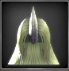 가격: 2,000 골드
구입 하시겠습니까?
확인
취소
- 61 -
UI
가방 화면

















프리셋 저장 번호
현재 착용 중인 장비 아이템
현재 장비 프리셋 저장
전투력 정보
상세정보 터치 시 패널이 위로 올라가면서 세부 스펙 확인이 가능
기본 스탯 정보
가방 내 장비 관련 탭
아이템 정보
기타 메뉴 연결 버튼
대장간 시스템으로 이동
룬스톤 목록 확인
아바타 시스템으로 이동
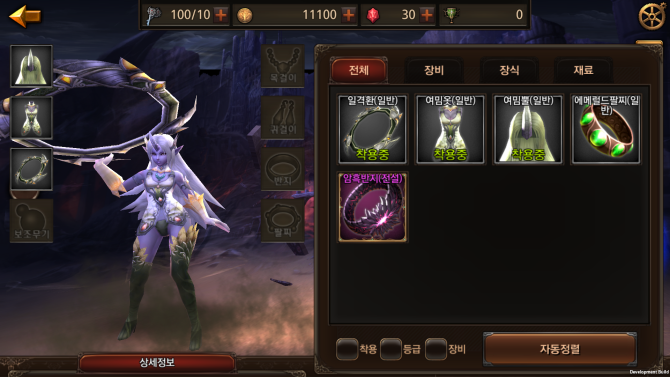 1
3
2
6
프리셋 저장
1
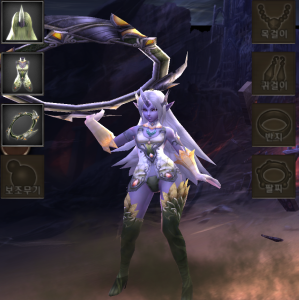 방어구
장신구
전체
무기
X
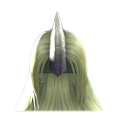 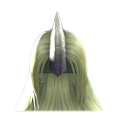 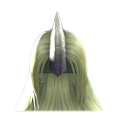 2
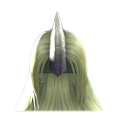 7
+132▲
+104▲
+81▲
+98▲
3
+12
+8
+27
+32
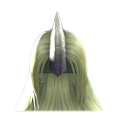 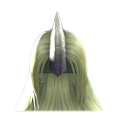 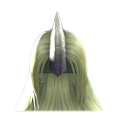 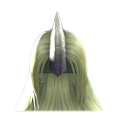 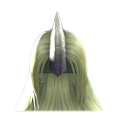 +75▲
+70▲
착용중
-6▼
+15
+3
+2
+2
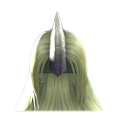 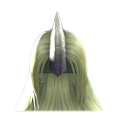 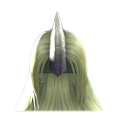 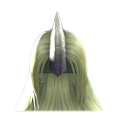 4
-12▼
-27▼
-38▼
-94▼
+1
+12
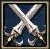 4,502
8
대장간
룬스톤
아바타
5
- 62 -
UI
아이템 정보창

















장비 아이템 이름
프리셋 저장 된 아이템의 경우 프리셋 번호가 ( ) 안에 표시 됩니다.
장비 아이콘
장비의 정보 및 통합 수치 능력
등급
전투력
생존력
기본 능력
추가 능력
소켓 능력
강화, 해제 버튼
분해, 판매, 강화, 장착 버튼
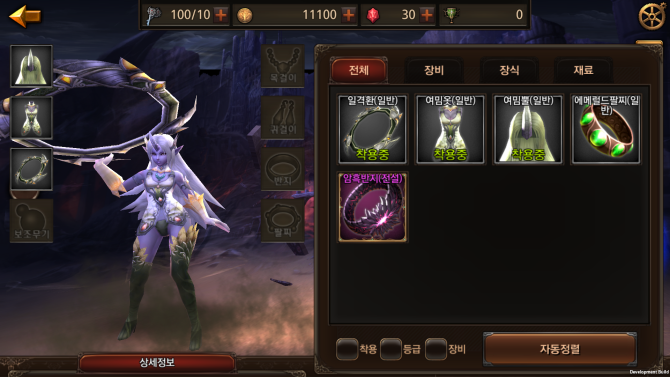 1
천공의 칼날 (1)
바람의 도끼
X
등급
등급
★★★★
희귀
★★★★★
영웅
2
강화
강화
3
+2
+32
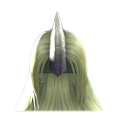 전투력
전투력
+102
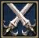 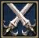 102
304
4
기본 능력
기본 능력
+32
+388
+388
공격력
공격력
+7%
+7%
극대화 확률
극대화 확률
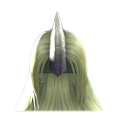 +45%
+45%
극대화 데미지
극대화 데미지
추가 능력
5
추가 능력
+388
+388
공격력
공격력
+2
+7%
+7%
극대화 확률
극대화 확률
+45%
+45%
극대화 데미지
극대화 데미지
6
소켓 능력
소켓 능력
+388
공격력
+388
공격력
☜ 룬스톤을 넣으려면 소켓을 터치하세요.
+7%
극대화 확률
8
7
강화
해제
강화
장착
분해
판매
룬스톤
- 63 -
UI
분해 화면

















오른쪽에서 체크 한 아이템이 올라 올 분해 대상 아이콘이 모이는 장소
분해 시 습득 할 리스트
아이템 리스트
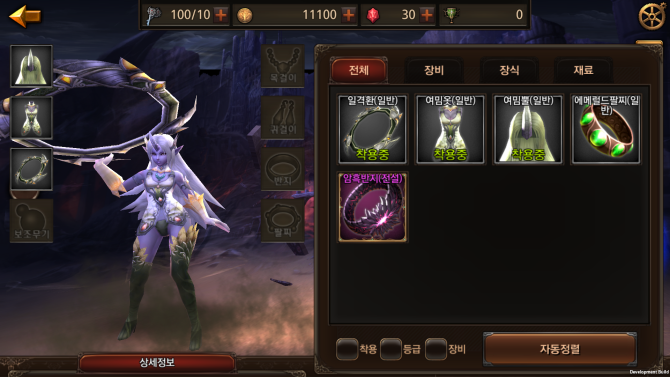 재료
강화
합성
분해
X
1
장비를 선택해 주세요.
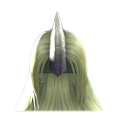 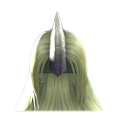 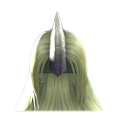 3
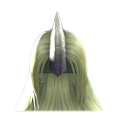 +132▲
+104▲
+81▲
+98▲
+12
+8
+27
+32
분해 결과
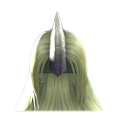 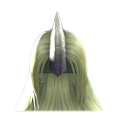 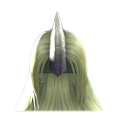 2
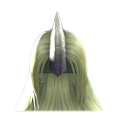 X 0
X 0
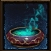 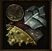 +75▲
+70▲
착용중
-6▼
+15
+3
+2
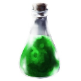 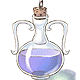 X 0
X 0
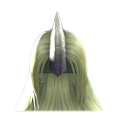 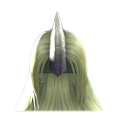 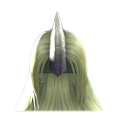 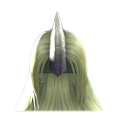 -12▼
-27▼
-38▼
-94▼
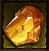 X 0
X 0
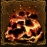 +1
+12
분해
- 64 -
UI
강화 화면

















오른쪽에서 선택 한 강화 할 아이템 아이콘
강화 비용과 필요 재료 표시 및 성공률
성공률 및 성공확률 보정 캐시 아이템 추가
강화 결과 표시
아이템 리스트
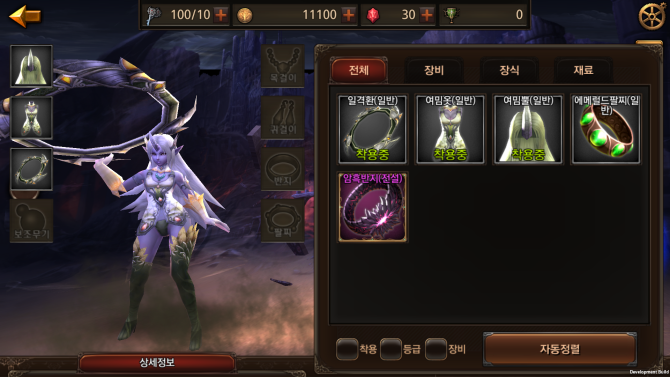 강화비용
강화
합성
재료
분해
X
1
2
장비를 선택해 주세요.
강화재료
5
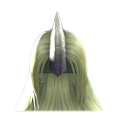 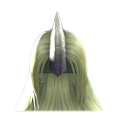 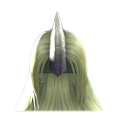 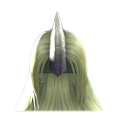 +132▲
+104▲
+81▲
+98▲
+12
+8
+27
+32
3
성공률: %
+
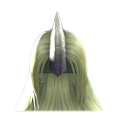 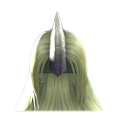 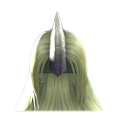 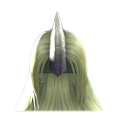 강화 결과
+75▲
+70▲
착용중
-6▼
+15
+3
+2
4
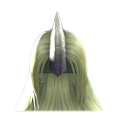 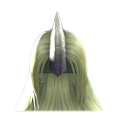 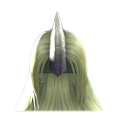 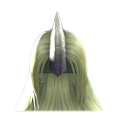 -12▼
-27▼
-38▼
-94▼
+1
+12
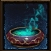 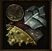 강화
14
34
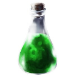 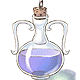 4
114
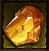 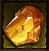 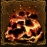 2
99
필요양
보유량
부족하면 붉은색 글씨
23/99
- 65 -
UI
합성 화면

















오른쪽에서 선택한 룬스톤 아이콘
합성 비용과 재료
합성 결과 표시
룬스톤 리스트
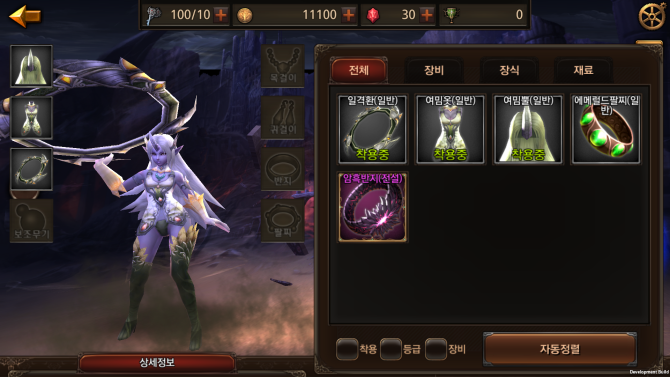 합성비용
강화
합성
재료
분해
X
1
2
룬스톤을 선택해 주세요.
합성재료
4
용맹의 룬
수호의 룬
지혜의 룬
재능의 룬
X 개
합성 결과
3
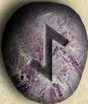 LV 6
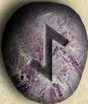 LV 5
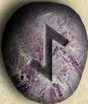 LV 4
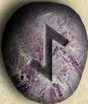 LV 3
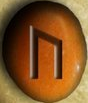 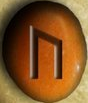 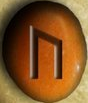 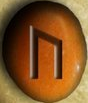 LV 6
LV 5
LV 4
LV 3
14
14
14
14
14
14
14
14
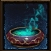 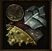 합성
14
34
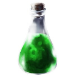 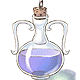 4
114
LV 6
LV 5
LV 4
LV 3
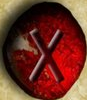 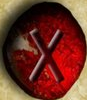 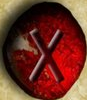 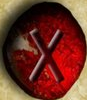 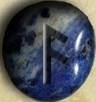 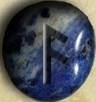 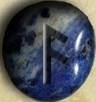 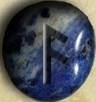 LV 6
LV 5
LV 5
LV 3
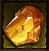 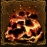 14
14
14
14
2
99
14
14
14
14
- 66 -
UI
재료 현황 화면

















재료 획득량 가이드
현재 재료 보유 숫자
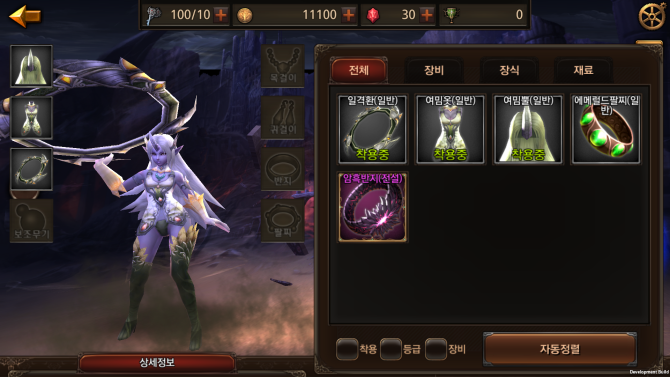 재료
재료
강화
합성
분해
X
무기
1
2
1 ~ 2
1★
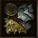 X 10
X 40
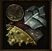 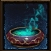 2★
0 ~ 2
1 ~ 2
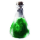 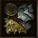 3★
0 ~ 3
0 ~ 3
1 ~ 3
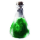 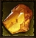 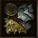 4★
0 ~ 3
0 ~ 3
2 ~ 4
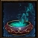 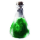 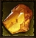 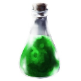 5★
0 ~ 3
0 ~ 3
2 ~ 4
X 20
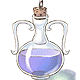 X 50
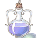 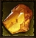 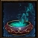 6★
0 ~ 3
0 ~ 3
2 ~ 4
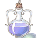 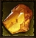 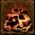 상의, 하의
1 ~ 2
1★
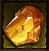 X 30
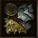 X 60
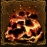 2★
0 ~ 2
1 ~ 2
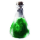 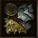 3★
0 ~ 3
0 ~ 3
1 ~ 3
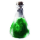 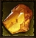 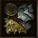 - 67 -
UI
아바타 화면

















착용 미리보기
각 부위별 표시
장착 중인 부위 카테고리는 밝게 표시
각 부위별 아바타 리스트
보유한 항목만 볼 수 있도록 체크
가방으로 돌아가기
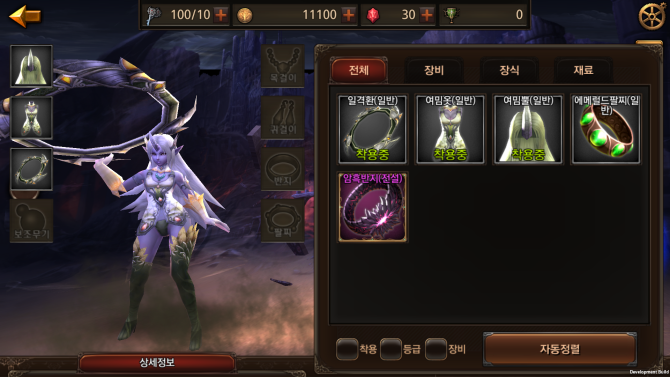 머리
2
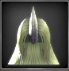 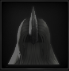 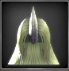 3
착용중
미보유
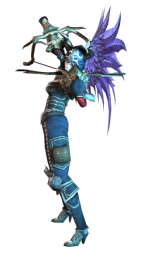 1
100 골드
몸
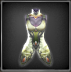 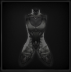 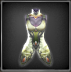 미보유
착용중
100 골드
특수
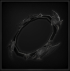 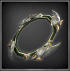 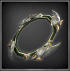 미보유
100 골드
5
4
가방
보유 항목
- 68 -
기타
가방 확장
아이템을 담을 수 있는 캐릭터의 가방 크기는 한정 되어 있습니다.
가방 화면에서 가방 최하단에 잠겨있는 가방 슬롯이 표시 됩니다.

















잠긴 슬롯을 터치 합니다.
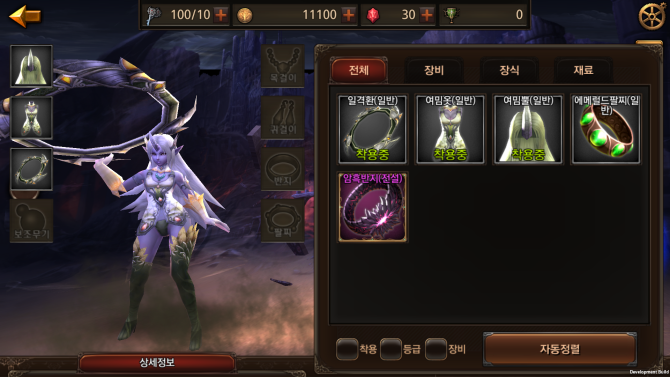 프리셋 저장
1
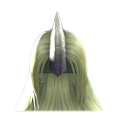 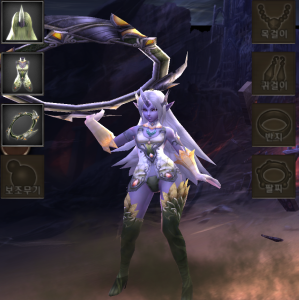 방어구
장신구
전체
무기
X
+98▲
2
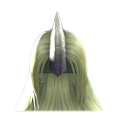 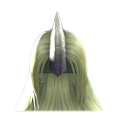 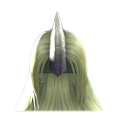 +32
+132▲
+104▲
+81▲
3
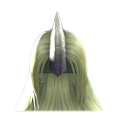 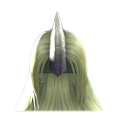 +12
+8
+27
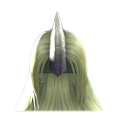 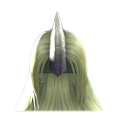 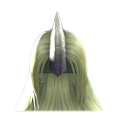 +2
+2
+75▲
+70▲
프리셋1
-6▼
+15
+3
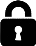 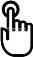 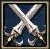 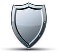 4,502
8,139
대장간
룬스톤
아바타
- 69 -
기타
터치하면 팝업이 발생 합니다.
캐시가 충분한 경우







가격은 테이블로 조정 합니다.
가방 슬롯 4칸과 가격란에는 각각을 대표하는 아이콘이 포함되면 좋을 것 같습니다.
확인을 터치하면 가방 슬롯이 팡! 하고 깨지며 새로운 4개의 슬롯이 등장 합니다.
가방 확장 단위는 4칸이며 확장 할 수록 가격은 점점 올라갑니다.
캐시가 부족한 경우







캐시 상점으로 유도 시킵니다.
최초 가방 슬롯 개수는 24개 입니다.
가방 최대 크기는 아직 미정 입니다. 시스템에서 제한을 두어야 할 개수가 있다면 협의가 필요할 수 있습니다.
가방 슬롯 4칸 구매
가격: 2,000 캐시
구입 하시겠습니까?
확인
취소
자원이 부족합니다.
가격: 2,000 캐시
상점으로 이동 하시겠습니까?
상점
취소
- 70 -